Artificial Intelligence for Text Analytics
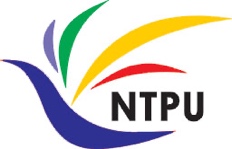 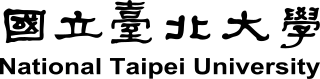 Text Classification and Sentiment Analysis
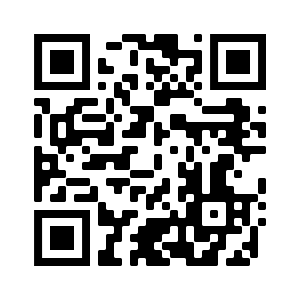 1102AITA05
MBA, IM, NTPU (M5026) (Spring 2022) Tue 2, 3, 4 (9:10-12:00) (B8F40)
Min-Yuh Day, Ph.D, Associate Professor
Institute of Information Management, National Taipei University
https://web.ntpu.edu.tw/~myday
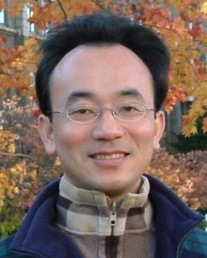 https://meet.google.com/paj-zhhj-mya
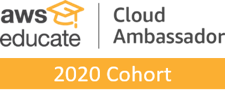 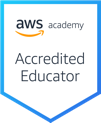 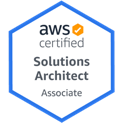 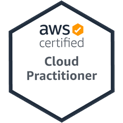 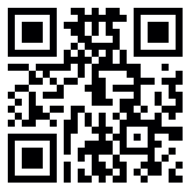 1
2022-03-29
Syllabus
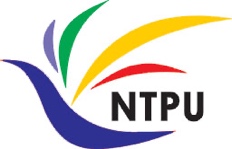 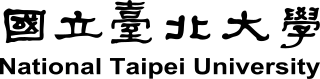 Week    Date    Subject/Topics
1   2022/02/22   Introduction to Artificial Intelligence for Text Analytics
2   2022/03/01   Foundations of Text Analytics:                               Natural Language Processing (NLP)
3   2022/03/08   Python for Natural Language Processing
4   2022/03/15   Natural Language Processing with Transformers
5   2022/03/22   Case Study on Artificial Intelligence for Text Analytics I
6   2022/03/29   Text Classification and Sentiment Analysis
2
Syllabus
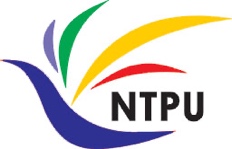 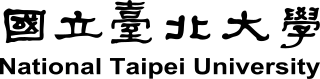 Week    Date    Subject/Topics
7   2022/04/05   Tomb-Sweeping Day (Holiday, No Classes)
8   2022/04/12   Midterm Project Report
9   2022/04/19   Multilingual Named Entity Recognition (NER),                               Text Similarity and Clustering
10   2022/04/26   Text Summarization and Topic Models 
11   2022/05/03   Text Generation
12   2022/05/10   Case Study on Artificial Intelligence for Text Analytics II
3
Syllabus
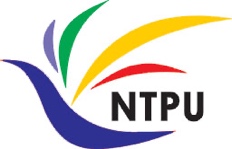 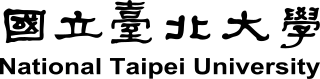 Week    Date    Subject/Topics
13   2022/05/17   Question Answering and Dialogue Systems
14   2022/05/24   Deep Learning, Transfer Learning,                                 Zero-Shot, and Few-Shot Learning for Text Analytics
15   2022/05/31   Final Project Report I
16   2022/06/07   Final Project Report II
17   2022/06/14   Self-learning
18   2022/06/21   Self-learning
4
Text Classification and Sentiment Analysis
5
Outline
Text Classification and Sentiment Analysis
Dataset
Tokenizer
Training a Text Classifier
Fine-Tuning Transformers
6
Text Classification (TC) Tasks
Sentiment Analysis
News Categorization 
Product Categorization
Topic Analysis 
Topic Classification: “customer support” or “ease of use”
Natural language inference (NLI) 
recognizing textual entailment (RTE) 
entailment, contradiction, and neutral
7
Source: Shervin Minaee, Nal Kalchbrenner, Erik Cambria, Narjes Nikzad, Meysam Chenaghlu, and Jianfeng Gao (2021), "Deep learning--based text classification: a comprehensive review." ACM Computing Surveys (CSUR) 54, no. 3 (2021): 1-40.
Deep learning models for text embedding and classification
8
Source: Shervin Minaee, Nal Kalchbrenner, Erik Cambria, Narjes Nikzad, Meysam Chenaghlu, and Jianfeng Gao (2021), "Deep learning--based text classification: a comprehensive review." ACM Computing Surveys (CSUR) 54, no. 3 (2021): 1-40.
Text Classification Models on Sentiment Analysis
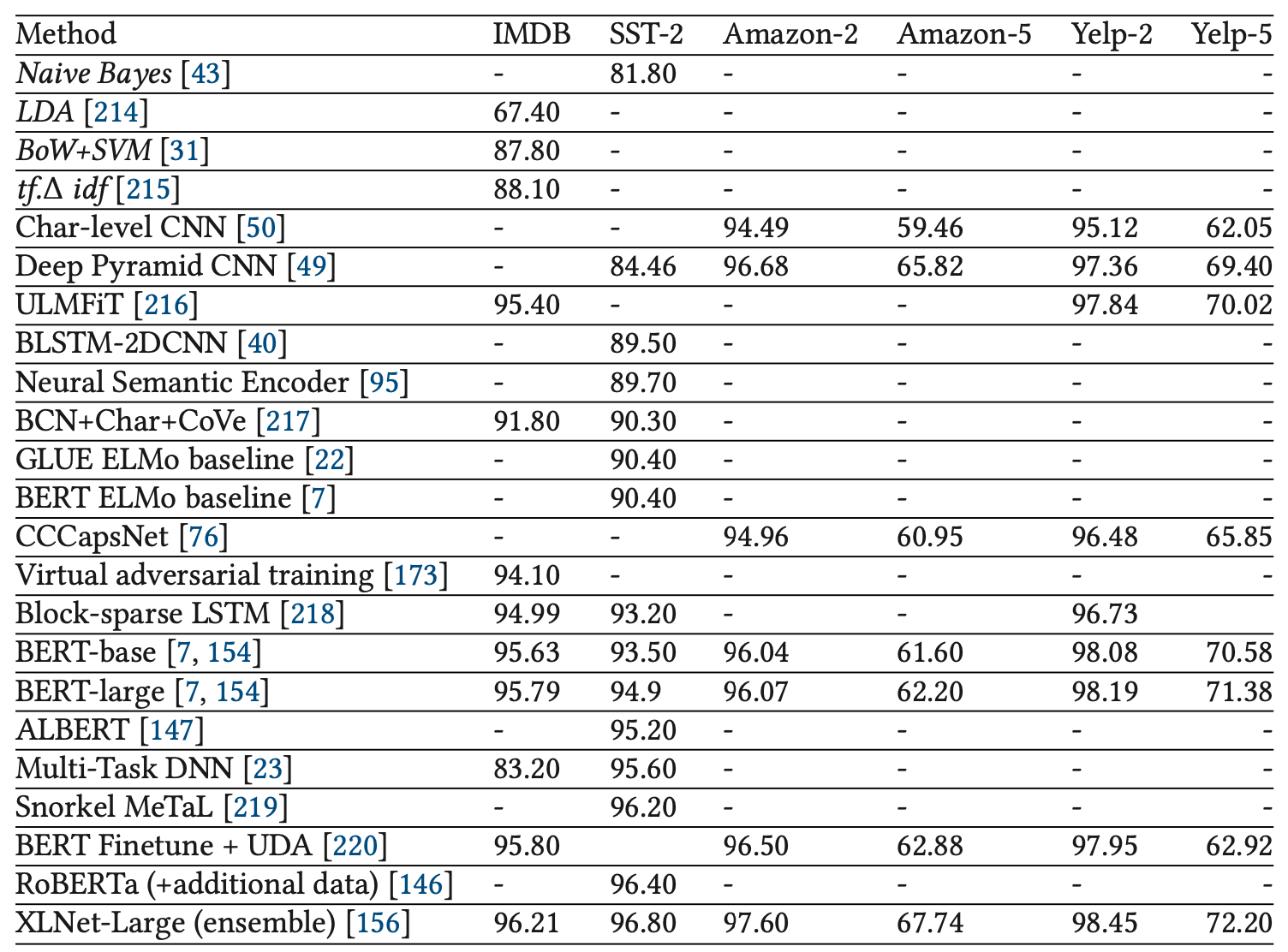 9
Source: Shervin Minaee, Nal Kalchbrenner, Erik Cambria, Narjes Nikzad, Meysam Chenaghlu, and Jianfeng Gao (2021), "Deep learning--based text classification: a comprehensive review." ACM Computing Surveys (CSUR) 54, no. 3 (2021): 1-40.
Classification Models on News Categorization, and Topic Classification
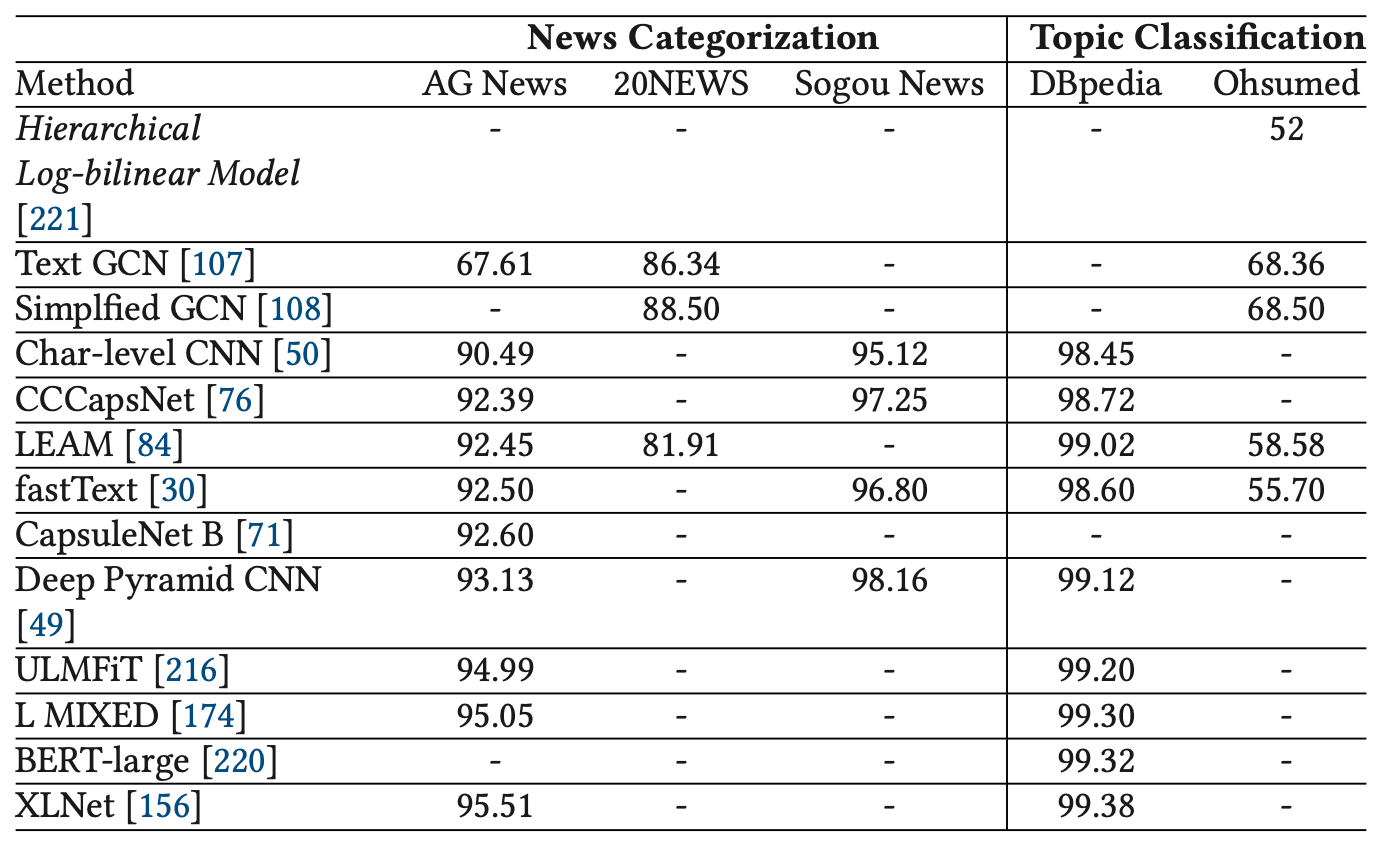 10
Source: Shervin Minaee, Nal Kalchbrenner, Erik Cambria, Narjes Nikzad, Meysam Chenaghlu, and Jianfeng Gao (2021), "Deep learning--based text classification: a comprehensive review." ACM Computing Surveys (CSUR) 54, no. 3 (2021): 1-40.
Classification Models on Natural Language Inference (NLI)
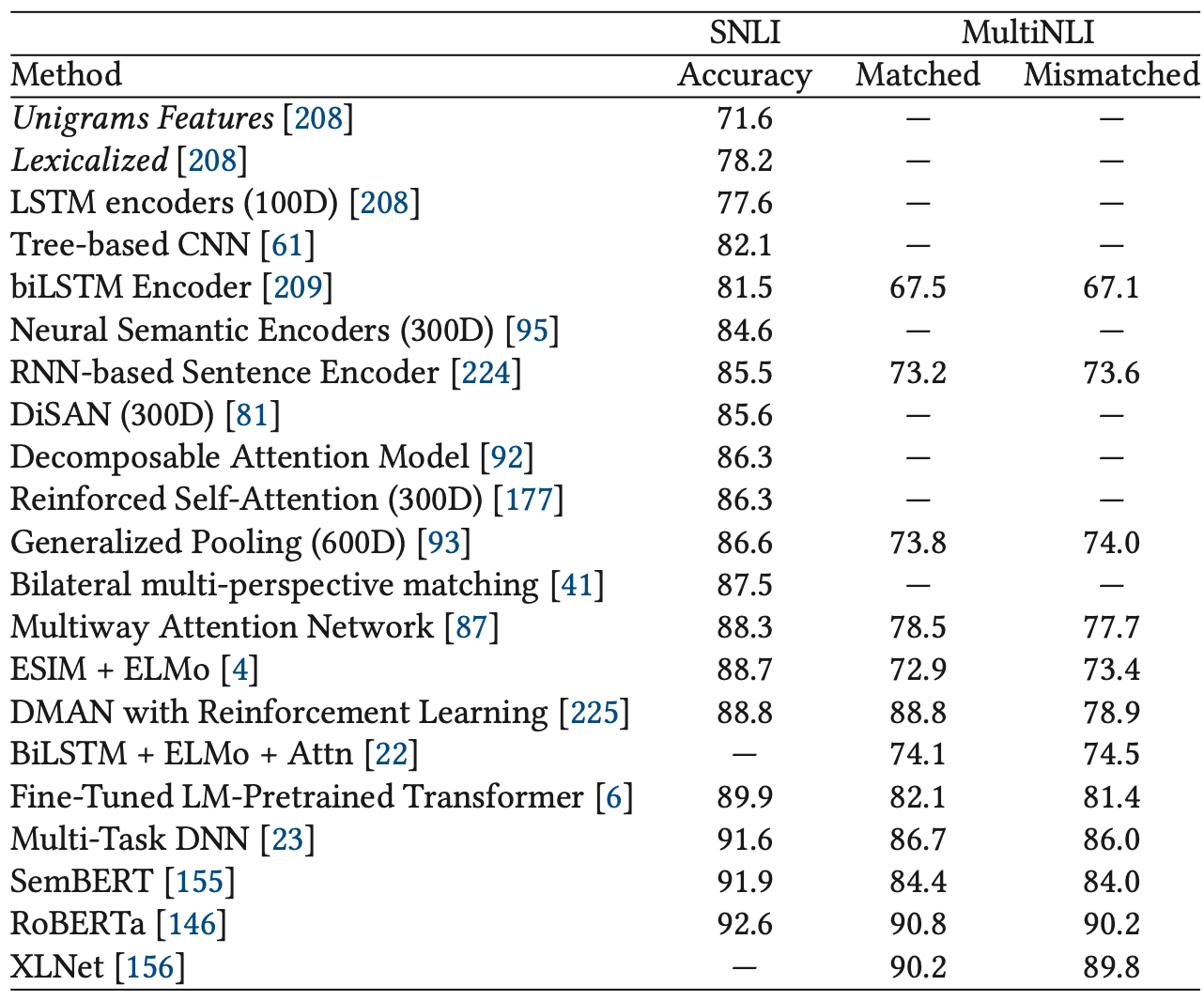 11
Source: Shervin Minaee, Nal Kalchbrenner, Erik Cambria, Narjes Nikzad, Meysam Chenaghlu, and Jianfeng Gao (2021), "Deep learning--based text classification: a comprehensive review." ACM Computing Surveys (CSUR) 54, no. 3 (2021): 1-40.
General Language Understanding Evaluation  (GLUE) benchmark GLUE Test results
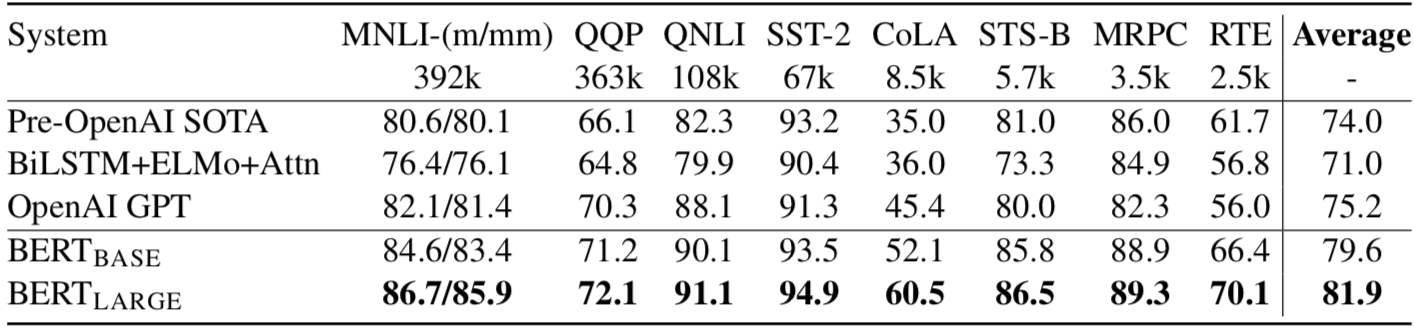 MNLI: Multi-Genre Natural Language Inference
QQP: Quora Question Pairs
QNLI: Question Natural Language Inference 
SST-2: The Stanford Sentiment Treebank
CoLA: The Corpus of Linguistic Acceptability 
STS-B:The Semantic Textual Similarity Benchmark
MRPC: Microsoft Research Paraphrase Corpus
RTE: Recognizing Textual Entailment
Source: Devlin, Jacob, Ming-Wei Chang, Kenton Lee, and Kristina Toutanova (2018). "BERT: Pre-training of Deep Bidirectional Transformers for Language Understanding." arXiv preprint arXiv:1810.04805
12
Emotions
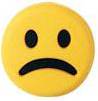 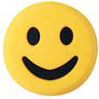 Love
Anger
Joy
Sadness
Surprise
Fear
Source: Bing Liu (2011) , “Web Data Mining: Exploring Hyperlinks, Contents, and Usage Data,” Springer, 2nd Edition,
13
Example of Opinion:review segment on iPhone
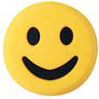 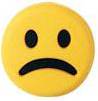 “I bought an iPhone a few days ago. 
It was such a nice phone.
The touch screen was really cool. 
The voice quality was clear too. 
However, my mother was mad with me as I did not tell her before I bought it. 
She also thought the phone was too expensive, and wanted me to return it to the shop. … ”
Source: Bing Liu (2011) , “Web Data Mining: Exploring Hyperlinks, Contents, and Usage Data,” Springer, 2nd Edition,
14
Example of Opinion:review segment on iPhone
“(1) I bought an iPhone a few days ago. 
(2) It was such a nice phone.
(3) The touch screen was really cool. 
(4) The voice quality was clear too. 
(5) However, my mother was mad with me as I did not tell her before I bought it. 
(6) She also thought the phone was too expensive, and wanted me to return it to the shop. … ”
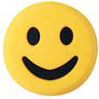 +Positive Opinion
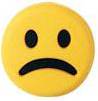 -Negative Opinion
Source: Bing Liu (2011) , “Web Data Mining: Exploring Hyperlinks, Contents, and Usage Data,” Springer, 2nd Edition,
15
Sentiment Analysis
Approaches
Subjectivity Classification
Polarity Determination
Machine Learning based
Sentiment Classification
Vagueness resolution in opinionated text
Lexicon based
Sentiment Analysis
Review Usefulness Measurement
Multi- & Cross- Lingual SC
Hybrid approaches
Opinion Spam Detection
Cross-domain SC
Lexicon Creation
Ontology based
Tasks
Non-Ontology based
Aspect Extraction
Application
Source: Kumar Ravi and Vadlamani Ravi (2015), "A survey on opinion mining and sentiment analysis: tasks, approaches and applications." Knowledge-Based Systems, 89, pp.14-46.
16
Sentiment Classification Techniques
Support Vector Machine (SVM)
Decision Tree Classifiers
Supervised Learning
Neural Network (NN)
Machine Learning Approach
Linear Classifiers
Deep Learning (DL)
Rule-based Classifiers
Naïve Bayes (NB)
Sentiment Analysis
Unsupervised Learning
Probabilistic Classifiers
Bayesian Network (BN)
Dictionary-based Approach
Maximum Entropy (ME)
Lexicon-based Approach
Statistical
Corpus-based Approach
Semantic
Source: Jesus Serrano-Guerrero, Jose A. Olivas, Francisco P. Romero, and Enrique Herrera-Viedma  (2015), "Sentiment analysis: A review and comparative analysis of web services," Information Sciences, 311, pp. 18-38.
17
P–N Polarity and S–O Polarity Relationship
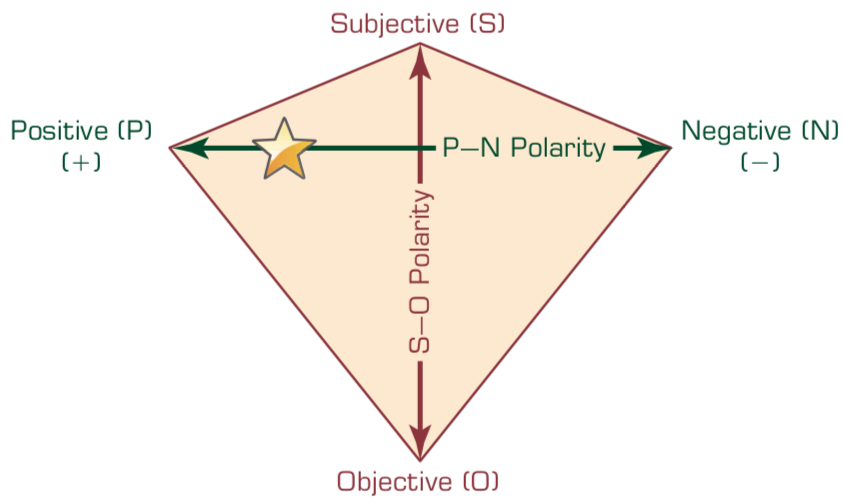 18
Source: Ramesh Sharda, Dursun Delen, and Efraim Turban (2017),  Business Intelligence, Analytics, and Data Science: A Managerial Perspective, 4th Edition, Pearson
Lewis Tunstall, Leandro von Werra, and Thomas Wolf (2022), Natural Language Processing with Transformers: Building Language Applications with Hugging Face, O'Reilly Media.
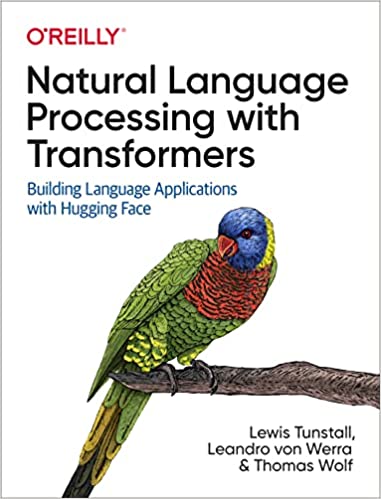 19
Source: https://www.amazon.com/Natural-Language-Processing-Transformers-Applications/dp/1098103246
ULMFiT: 3 Steps Transfer Learning in NLP
Wikitet
103
IMDB
IMDB
Language Model
Language Model
Classifier
1. Pretraining
2. Domain adaptation
3. Fine-tuning
20
Source: Lewis Tunstall, Leandro von Werra, and Thomas Wolf (2022), Natural Language Processing with Transformers:  Building Language Applications with Hugging Face,  O'Reilly Media.
An overview of the Hugging Face Ecosystem
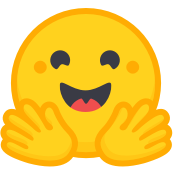 Hugging Face Hub
Models
Datasets
Metrics
Docs
Tokenizers
Transformers
Datasets
Accelerate
21
Source: Lewis Tunstall, Leandro von Werra, and Thomas Wolf (2022), Natural Language Processing with Transformers:  Building Language Applications with Hugging Face,  O'Reilly Media.
A typical pipeline for training transformer models with the  Datasets,  Tokenizers, and  Transformers libraries
Datasets
Tokenizers
Transformers
Datasets
Tokenize input texts
Load metrics evaluate models
Load models, train and infer
Load and process datasets
Source: Lewis Tunstall, Leandro von Werra, and Thomas Wolf (2022), Natural Language Processing with Transformers:  Building Language Applications with Hugging Face,  O'Reilly Media.
https://github.com/nlp-with-transformers/notebooks
22
NLP with Transformers
!git clone https://github.com/nlp-with-transformers/notebooks.git
%cd notebooks
from install import *
install_requirements()
from utils import *
setup_chapter()
Source: Lewis Tunstall, Leandro von Werra, and Thomas Wolf (2022), Natural Language Processing with Transformers:  Building Language Applications with Hugging Face,  O'Reilly Media.
https://github.com/nlp-with-transformers/notebooks
23
Text Classification
text = """Dear Amazon, last week I ordered an Optimus Prime action figure \
from your online store in Germany. Unfortunately, when I opened the package, \
I discovered to my horror that I had been sent an action figure of Megatron \
instead! As a lifelong enemy of the Decepticons, I hope you can understand my \
dilemma. To resolve the issue, I demand an exchange of Megatron for the \
Optimus Prime figure I ordered. Enclosed are copies of my records concerning \
this purchase. I expect to hear from you soon. Sincerely, Bumblebee."""
Source: Lewis Tunstall, Leandro von Werra, and Thomas Wolf (2022), Natural Language Processing with Transformers:  Building Language Applications with Hugging Face,  O'Reilly Media.
https://github.com/nlp-with-transformers/notebooks
24
Text Classification
text = """Dear Amazon, last week I ordered an Optimus Prime action figure \
from your online store in Germany. Unfortunately, when I opened the package, \
I discovered to my horror that I had been sent an action figure of Megatron \
instead! As a lifelong enemy of the Decepticons, I hope you can understand my \
dilemma. To resolve the issue, I demand an exchange of Megatron for the \
Optimus Prime figure I ordered. Enclosed are copies of my records concerning \
this purchase. I expect to hear from you soon. Sincerely, Bumblebee."""
from transformers import pipelineclassifier = pipeline("text-classification")
import pandas as pdoutputs = classifier(text)
pd.DataFrame(outputs)
Source: Lewis Tunstall, Leandro von Werra, and Thomas Wolf (2022), Natural Language Processing with Transformers:  Building Language Applications with Hugging Face,  O'Reilly Media.
https://github.com/nlp-with-transformers/notebooks
25
Text Classification
from transformers import pipelineclassifier = pipeline("text-classification")
import pandas as pdoutputs = classifier(text)
pd.DataFrame(outputs)
Source: Lewis Tunstall, Leandro von Werra, and Thomas Wolf (2022), Natural Language Processing with Transformers:  Building Language Applications with Hugging Face,  O'Reilly Media.
https://github.com/nlp-with-transformers/notebooks
26
Fine-tuning BERT on NLP Tasks
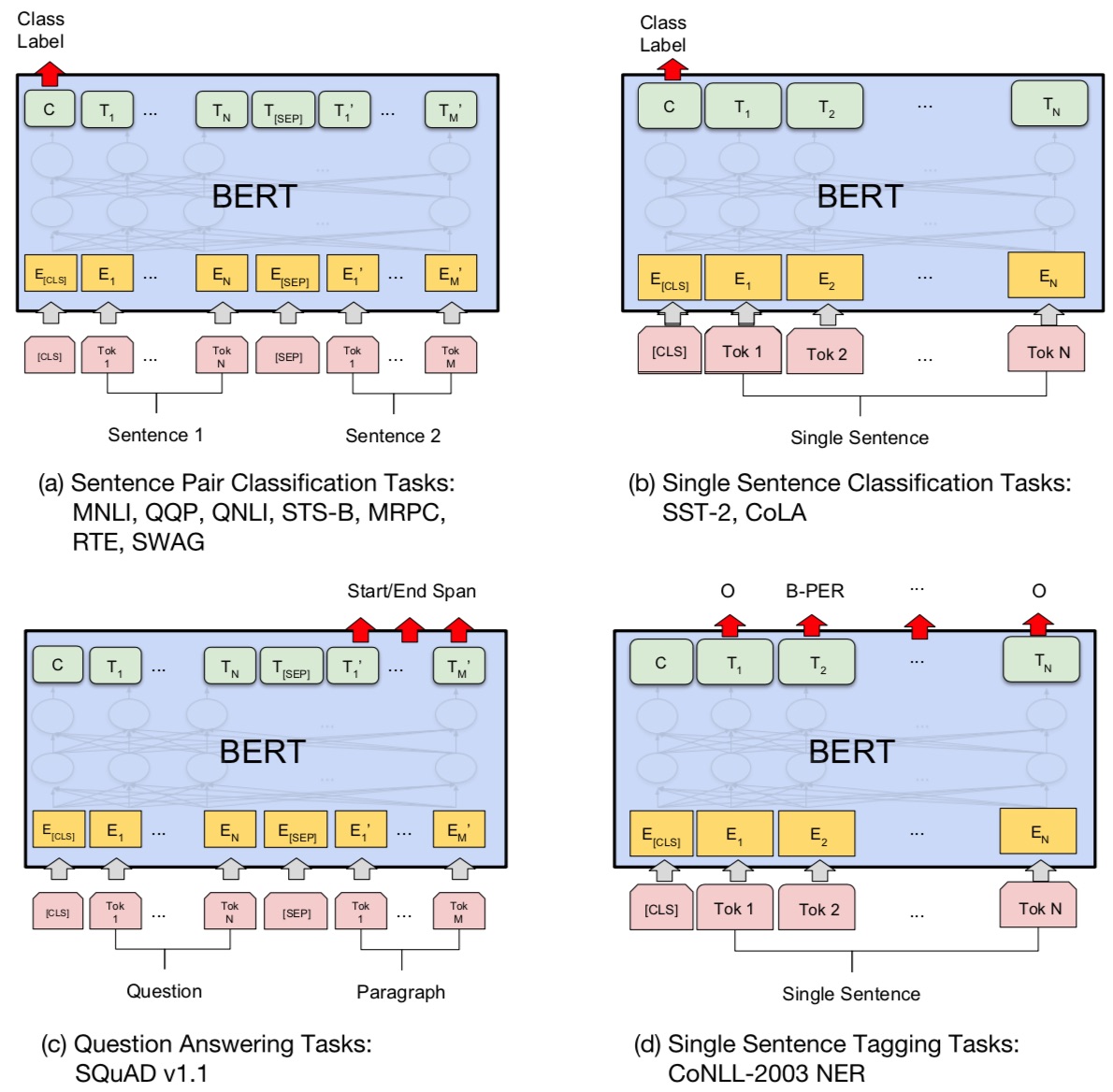 Source: Devlin, Jacob, Ming-Wei Chang, Kenton Lee, and Kristina Toutanova (2018). "BERT: Pre-training of Deep Bidirectional Transformers for Language Understanding." arXiv preprint arXiv:1810.04805
27
BERT Sequence-level tasks
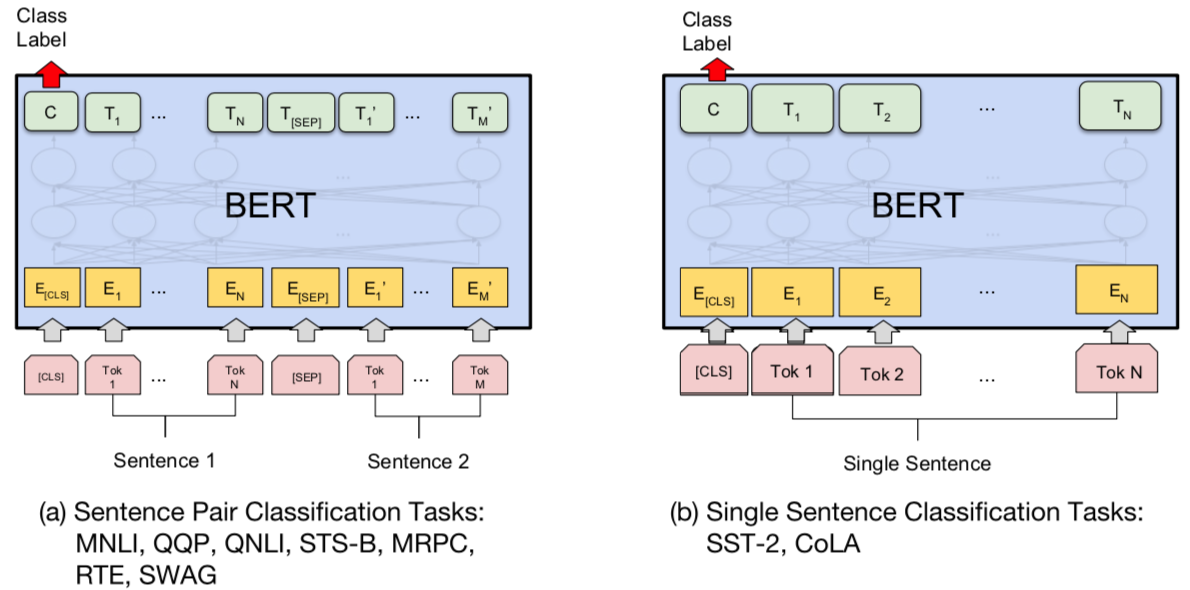 Source: Devlin, Jacob, Ming-Wei Chang, Kenton Lee, and Kristina Toutanova (2018). "BERT: Pre-training of Deep Bidirectional Transformers for Language Understanding." arXiv preprint arXiv:1810.04805
28
BERT Token-level tasks
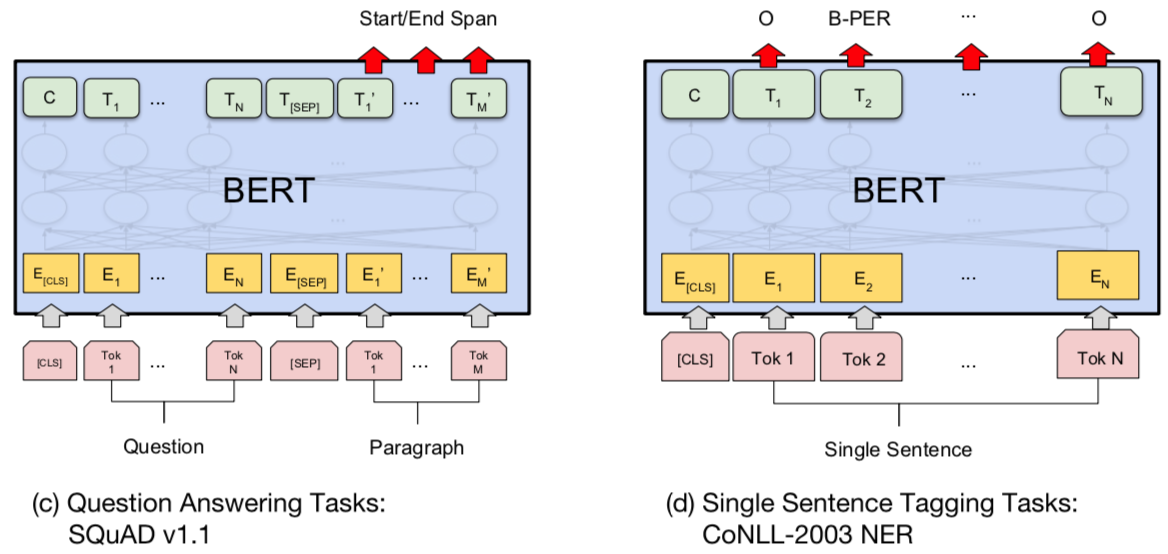 Source: Devlin, Jacob, Ming-Wei Chang, Kenton Lee, and Kristina Toutanova (2018). "BERT: Pre-training of Deep Bidirectional Transformers for Language Understanding." arXiv preprint arXiv:1810.04805
29
Sentiment Analysis: Single Sentence Classification
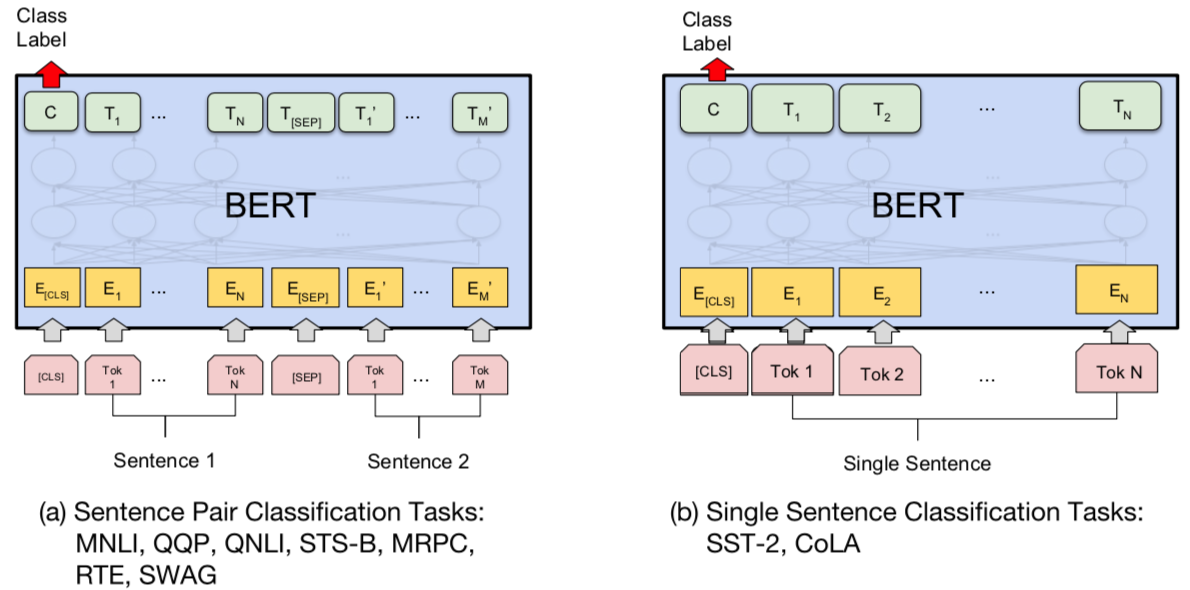 Source: Devlin, Jacob, Ming-Wei Chang, Kenton Lee, and Kristina Toutanova (2018). "BERT: Pre-training of Deep Bidirectional Transformers for Language Understanding." arXiv preprint arXiv:1810.04805
30
Character Tokenization
text = "Tokenizing text is a core task of NLP."
tokenized_text = list(text)
print(tokenized_text)
['T', 'o', 'k', 'e', 'n', 'i', 'z', 'i', 'n', 'g', ' ', 't', 'e', 'x', 't', ' ', 'i', 's', ' ', 'a', ' ', 'c', 'o', 'r', 'e', ' ', 't', 'a', 's', 'k', ' ', 'o', 'f', ' ', 'N', 'L', 'P', '.']
token2idx = {ch: idx for idx, ch in enumerate(sorted(set(tokenized_text)))}
print(token2idx)
{' ': 0, '.': 1, 'L': 2, 'N': 3, 'P': 4, 'T': 5, 'a': 6, 'c': 7, 'e': 8, 'f': 9, 'g': 10, 'i': 11, 'k': 12, 'n': 13, 'o': 14, 'r': 15, 's': 16, 't': 17, 'x': 18, 'z': 19}
input_ids = [token2idx[token] for token in tokenized_text]
print(input_ids)
[5, 14, 12, 8, 13, 11, 19, 11, 13, 10, 0, 17, 8, 18, 17, 0, 11, 16, 0, 6, 0, 7, 14, 15, 8, 0, 17, 6, 16, 12, 0, 14, 9, 0, 3, 2, 4, 1]
Source: Lewis Tunstall, Leandro von Werra, and Thomas Wolf (2022), Natural Language Processing with Transformers:  Building Language Applications with Hugging Face,  O'Reilly Media.
https://github.com/nlp-with-transformers/notebooks
31
Word Tokenization
text = "Tokenizing text is a core task of NLP."
tokenized_text = text.split()
print(tokenized_text)
['Tokenizing', 'text', 'is', 'a', 'core', 'task', 'of', 'NLP.']
Source: Lewis Tunstall, Leandro von Werra, and Thomas Wolf (2022), Natural Language Processing with Transformers:  Building Language Applications with Hugging Face,  O'Reilly Media.
https://github.com/nlp-with-transformers/notebooks
32
Subword Tokenization
from transformers import AutoTokenizermodel_ckpt = "distilbert-base-uncased"
tokenizer = AutoTokenizer.from_pretrained(model_ckpt)
text = "Tokenizing text is a core task of NLP."
encoded_text = tokenizer(text)
print(encoded_text)
{'input_ids': [101, 19204, 6026, 3793, 2003, 1037, 4563, 4708, 1997, 17953, 2361, 1012, 102], 'attention_mask': [1, 1, 1, 1, 1, 1, 1, 1, 1, 1, 1, 1, 1]}
tokens = tokenizer.convert_ids_to_tokens(encoded_text.input_ids)
print(tokens)
['[CLS]', 'token', '##izing', 'text', 'is', 'a', 'core', 'task', 'of', 'nl', '##p', '.', '[SEP]']
Source: Lewis Tunstall, Leandro von Werra, and Thomas Wolf (2022), Natural Language Processing with Transformers:  Building Language Applications with Hugging Face,  O'Reilly Media.
https://github.com/nlp-with-transformers/notebooks
33
Subword Tokenization
print(tokenizer.convert_tokens_to_string(tokens))
[CLS] tokenizing text is a core task of nlp. [SEP]
tokenizer.vocab_size
30522
tokenizer.model_max_length
512
Source: Lewis Tunstall, Leandro von Werra, and Thomas Wolf (2022), Natural Language Processing with Transformers:  Building Language Applications with Hugging Face,  O'Reilly Media.
https://github.com/nlp-with-transformers/notebooks
34
Tokenizing the Whole Dataset
def tokenize(batch):
	return tokenizer(batch["text"], padding=True, truncation=True)
print(tokenize(emotions["train"][:2]))
{'input_ids': [[101, 1045, 2134, 2102, 2514, 26608, 102, 0, 0, 0, 0, 0, 0, 0, 0, 0, 0, 0, 0, 0, 0, 0, 0], [101, 1045, 2064, 2175, 2013, 3110, 2061, 20625, 2000, 2061, 9636, 17772, 2074, 2013, 2108, 2105, 2619, 2040, 14977, 1998, 2003, 8300, 102]], 'attention_mask': [[1, 1, 1, 1, 1, 1, 1, 0, 0, 0, 0, 0, 0, 0, 0, 0, 0, 0, 0, 0, 0, 0, 0], [1, 1, 1, 1, 1, 1, 1, 1, 1, 1, 1, 1, 1, 1, 1, 1, 1, 1, 1, 1, 1, 1, 1]]}
tokens2ids = list(zip(tokenizer.all_special_tokens, tokenizer.all_special_ids))
data = sorted(tokens2ids, key=lambda x : x[-1])
df = pd.DataFrame(data, columns=["Special Token", "Special Token ID"])
df.T
Source: Lewis Tunstall, Leandro von Werra, and Thomas Wolf (2022), Natural Language Processing with Transformers:  Building Language Applications with Hugging Face,  O'Reilly Media.
https://github.com/nlp-with-transformers/notebooks
35
From Text to Tokens
For each batch, the input sequences are padded to the maximum sequence length in the batch; the attention mask is used in the model to ignore the padded areas of the input tensors
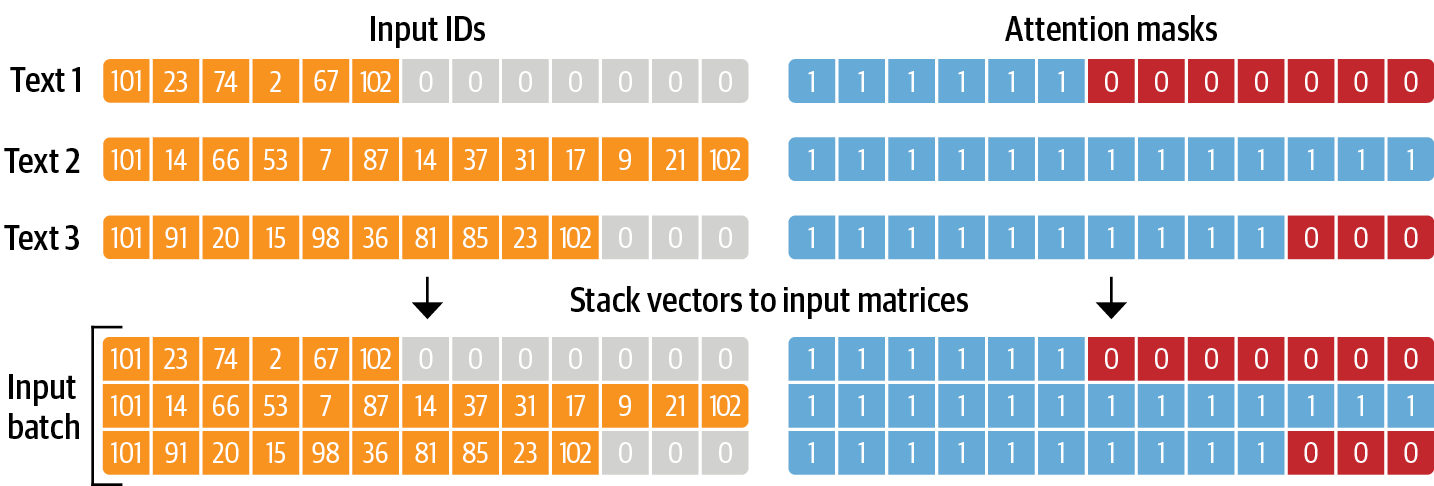 Source: Lewis Tunstall, Leandro von Werra, and Thomas Wolf (2022), Natural Language Processing with Transformers:  Building Language Applications with Hugging Face,  O'Reilly Media.
https://github.com/nlp-with-transformers/notebooks
36
Training a Text Classifier
The architecture used for sequence classification with an encoder-based transformer; it consists of the model’s pretrained body combined with a custom classification head
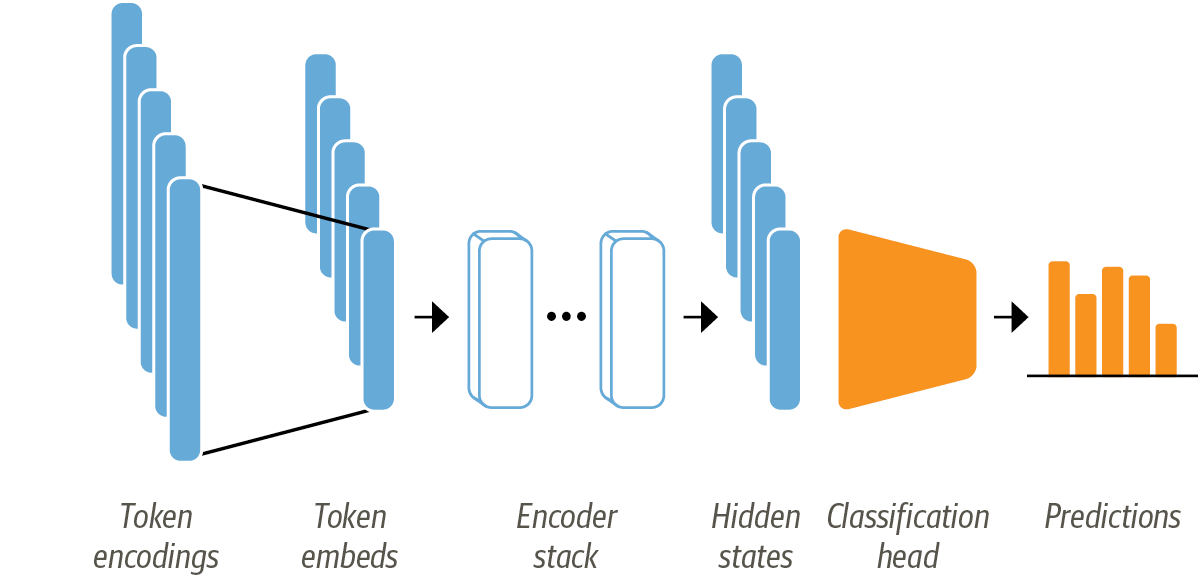 Source: Lewis Tunstall, Leandro von Werra, and Thomas Wolf (2022), Natural Language Processing with Transformers:  Building Language Applications with Hugging Face,  O'Reilly Media.
https://github.com/nlp-with-transformers/notebooks
37
Transformers as Feature Extractors
In the feature-based approach, the DistilBERT model is frozen and just provides features for a classifier
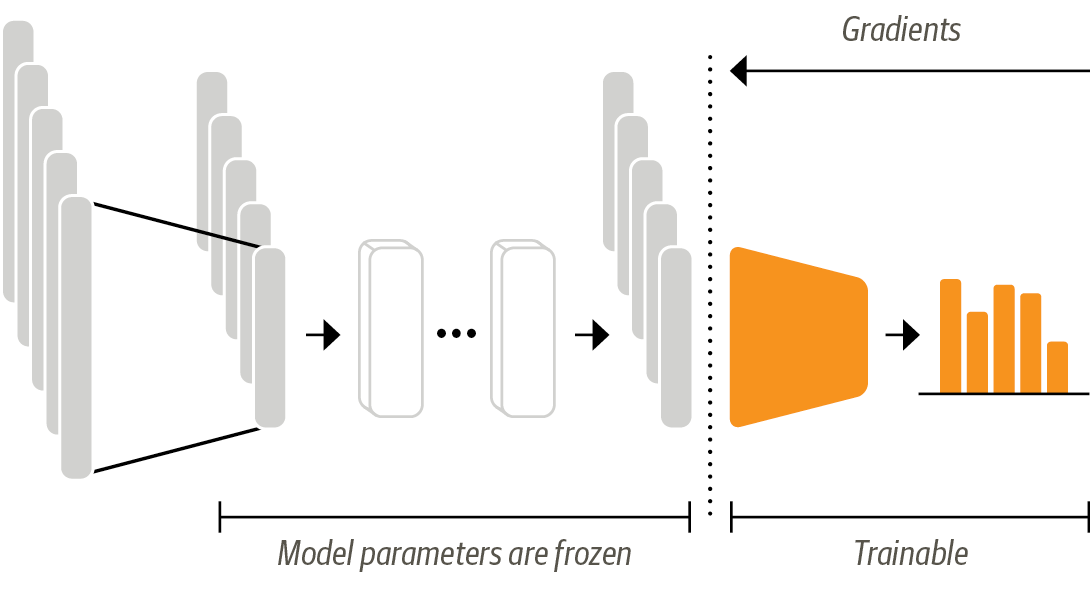 Source: Lewis Tunstall, Leandro von Werra, and Thomas Wolf (2022), Natural Language Processing with Transformers:  Building Language Applications with Hugging Face,  O'Reilly Media.
https://github.com/nlp-with-transformers/notebooks
38
Training a Simple Classifier
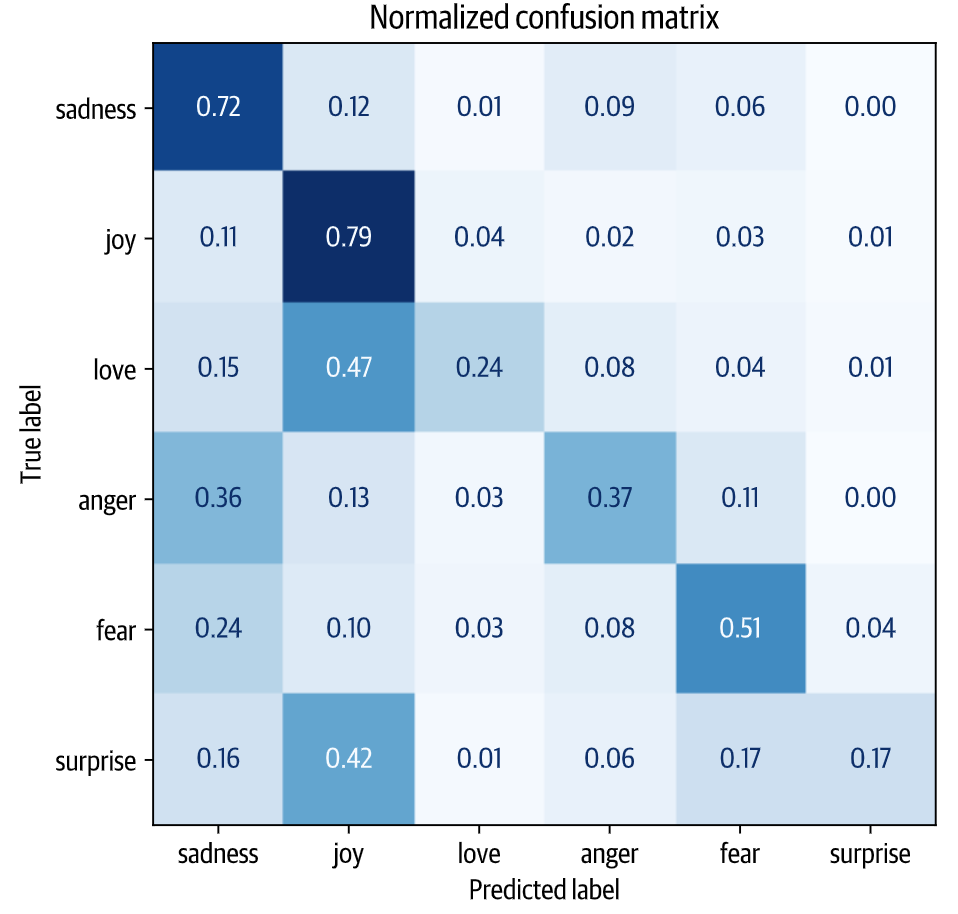 Source: Lewis Tunstall, Leandro von Werra, and Thomas Wolf (2022), Natural Language Processing with Transformers:  Building Language Applications with Hugging Face,  O'Reilly Media.
https://github.com/nlp-with-transformers/notebooks
39
Fine-Tuning Transformers
When using the fine-tuning approach the whole DistilBERT model is trained along with the classification head
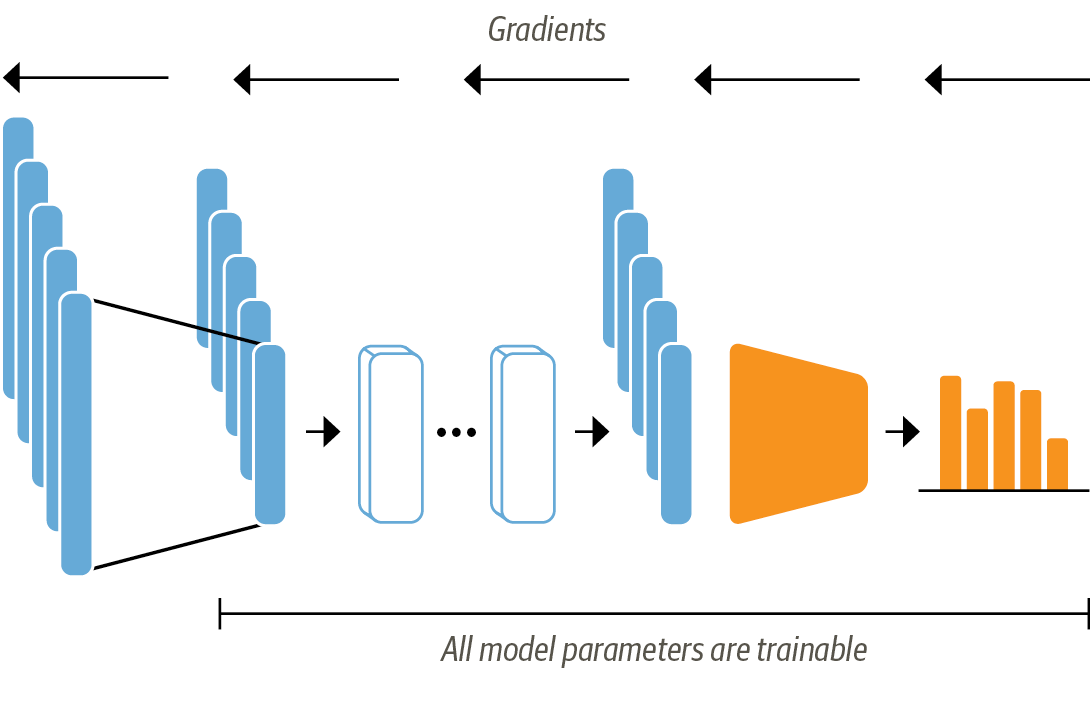 Source: Lewis Tunstall, Leandro von Werra, and Thomas Wolf (2022), Natural Language Processing with Transformers:  Building Language Applications with Hugging Face,  O'Reilly Media.
https://github.com/nlp-with-transformers/notebooks
40
Fine-Tuning TransformersLoading a pretrained model
from transformers import AutoModelForSequenceClassification
num_labels = 6
model = (AutoModelForSequenceClassification
.from_pretrained(model_ckpt, num_labels=num_labels)
.to(device))
Source: Lewis Tunstall, Leandro von Werra, and Thomas Wolf (2022), Natural Language Processing with Transformers:  Building Language Applications with Hugging Face,  O'Reilly Media.
https://github.com/nlp-with-transformers/notebooks
41
Defining the performance metrics
from sklearn.metrics import accuracy_score, f1_score
def compute_metrics(pred):
labels = pred.label_ids
preds = pred.predictions.argmax(-1)
f1 = f1_score(labels, preds, average="weighted")
acc = accuracy_score(labels, preds)
return {"accuracy": acc, "f1": f1}
Source: Lewis Tunstall, Leandro von Werra, and Thomas Wolf (2022), Natural Language Processing with Transformers:  Building Language Applications with Hugging Face,  O'Reilly Media.
https://github.com/nlp-with-transformers/notebooks
42
Train the model
from huggingface_hub import notebook_login
notebook_login()
Source: Lewis Tunstall, Leandro von Werra, and Thomas Wolf (2022), Natural Language Processing with Transformers:  Building Language Applications with Hugging Face,  O'Reilly Media.
https://github.com/nlp-with-transformers/notebooks
43
Train the model
from transformers import Trainer, TrainingArguments
batch_size = 64
logging_steps = len(emotions_encoded["train"]) // batch_size
model_name = f"{model_ckpt}-finetuned-emotion"
training_args = TrainingArguments(output_dir=model_name,
num_train_epochs=2,
learning_rate=2e-5,
per_device_train_batch_size=batch_size,
per_device_eval_batch_size=batch_size,
weight_decay=0.01,
evaluation_strategy="epoch",
disable_tqdm=False,
logging_steps=logging_steps,
push_to_hub=True, 
log_level="error")
Source: Lewis Tunstall, Leandro von Werra, and Thomas Wolf (2022), Natural Language Processing with Transformers:  Building Language Applications with Hugging Face,  O'Reilly Media.
https://github.com/nlp-with-transformers/notebooks
44
Train the model
from transformers import Trainer
trainer = Trainer(model=model, args=training_args, 
compute_metrics=compute_metrics,
train_dataset=emotions_encoded["train"],
eval_dataset=emotions_encoded["validation"],
tokenizer=tokenizer)
trainer.train();
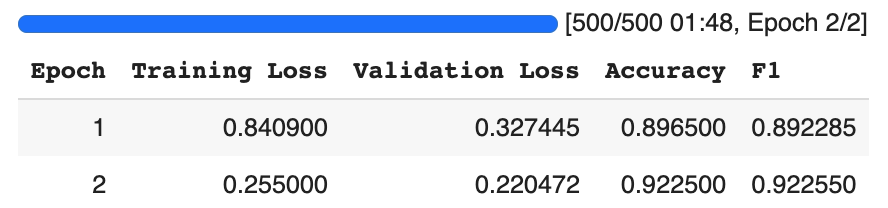 Source: Lewis Tunstall, Leandro von Werra, and Thomas Wolf (2022), Natural Language Processing with Transformers:  Building Language Applications with Hugging Face,  O'Reilly Media.
https://github.com/nlp-with-transformers/notebooks
45
Train the model
preds_output = trainer.predict(emotions_encoded["validation"])
preds_output.metrics
{'test_loss': 0.22047173976898193, 'test_accuracy': 0.9225, 'test_f1': 0.9225500751072866, 'test_runtime': 1.6357, 'test_samples_per_second': 1222.725, 'test_steps_per_second': 19.564}
y_preds = np.argmax(preds_output.predictions, axis=1)
plot_confusion_matrix(y_preds, y_valid, labels)
Source: Lewis Tunstall, Leandro von Werra, and Thomas Wolf (2022), Natural Language Processing with Transformers:  Building Language Applications with Hugging Face,  O'Reilly Media.
https://github.com/nlp-with-transformers/notebooks
46
Fine-Tuning Transformers
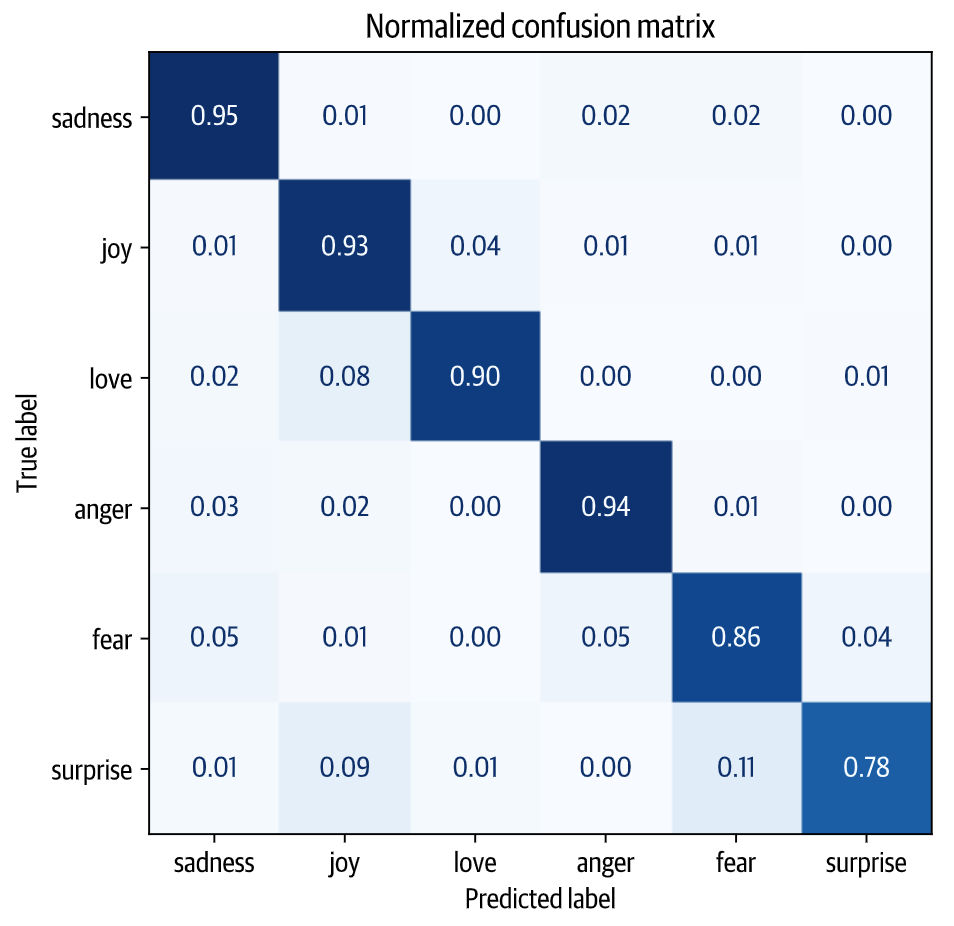 Source: Lewis Tunstall, Leandro von Werra, and Thomas Wolf (2022), Natural Language Processing with Transformers:  Building Language Applications with Hugging Face,  O'Reilly Media.
https://github.com/nlp-with-transformers/notebooks
47
A Visual Guide to Using BERT for the First Time(Jay Alammar, 2019)
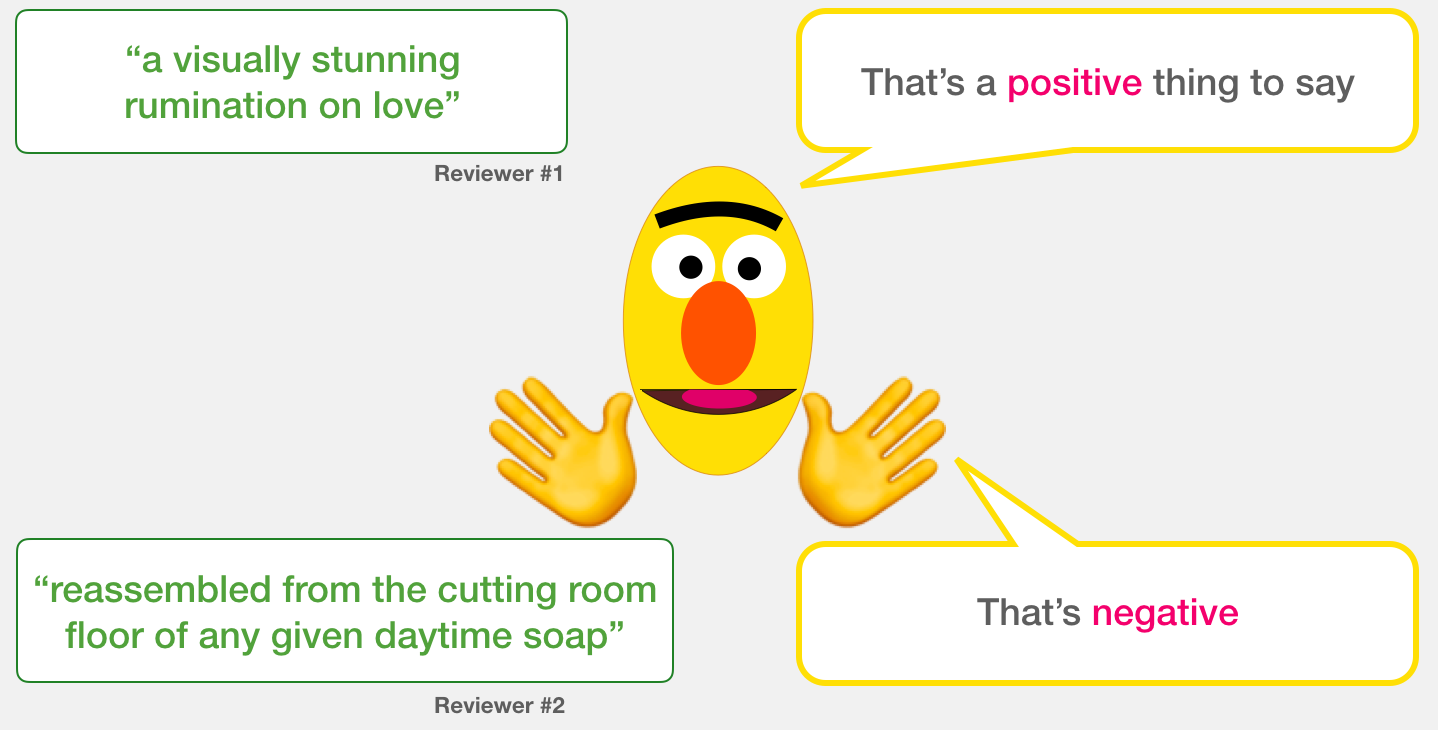 Source: Jay Alammar (2019), A Visual Guide to Using BERT for the First Time, http://jalammar.github.io/a-visual-guide-to-using-bert-for-the-first-time/
48
Sentiment Classification: SST2Sentences from movie reviews
Source: Jay Alammar (2019), A Visual Guide to Using BERT for the First Time, http://jalammar.github.io/a-visual-guide-to-using-bert-for-the-first-time/
49
Movie Review Sentiment Classifier
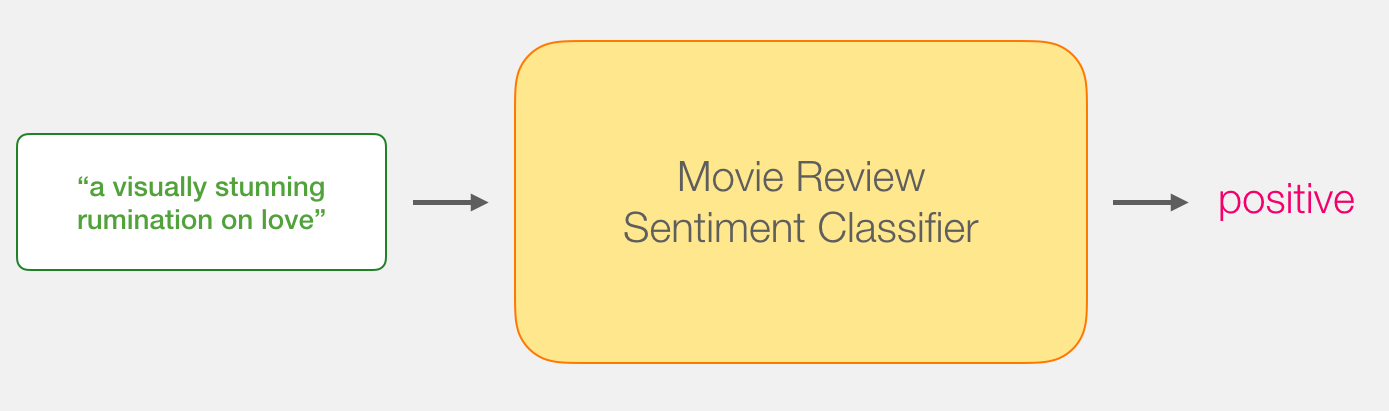 Source: Jay Alammar (2019), A Visual Guide to Using BERT for the First Time, http://jalammar.github.io/a-visual-guide-to-using-bert-for-the-first-time/
50
Movie Review Sentiment Classifier
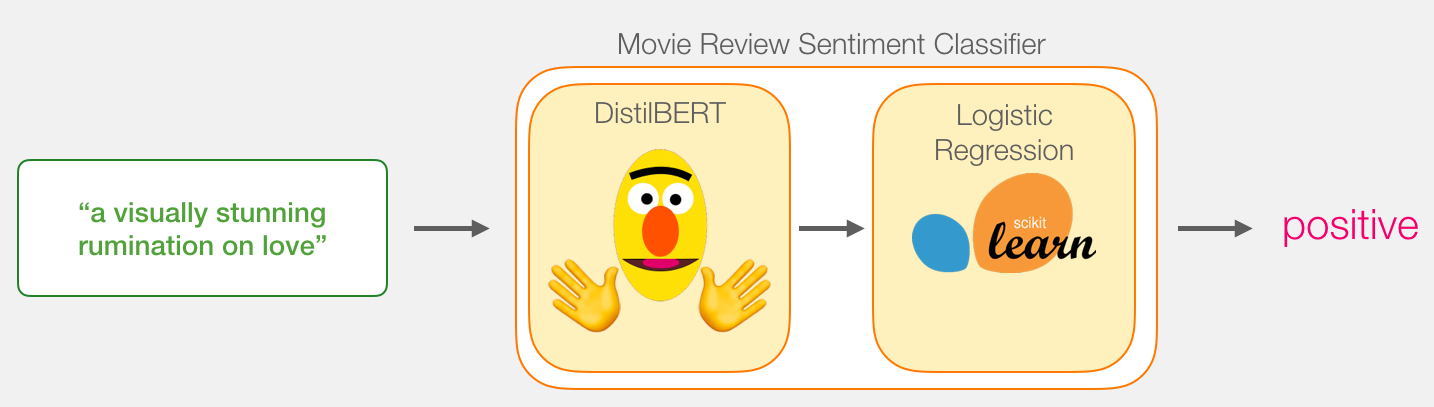 Source: Jay Alammar (2019), A Visual Guide to Using BERT for the First Time, http://jalammar.github.io/a-visual-guide-to-using-bert-for-the-first-time/
51
Movie Review Sentiment ClassifierModel Training
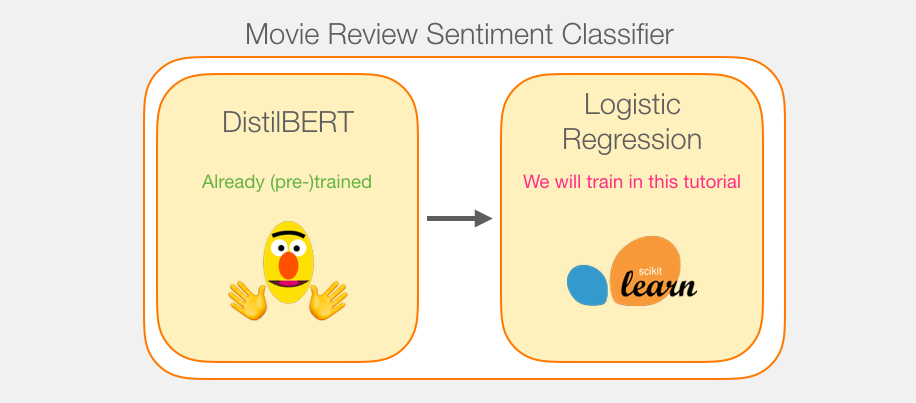 Source: Jay Alammar (2019), A Visual Guide to Using BERT for the First Time, http://jalammar.github.io/a-visual-guide-to-using-bert-for-the-first-time/
52
Step # 1 Use distilBERT to Generate Sentence Embeddings
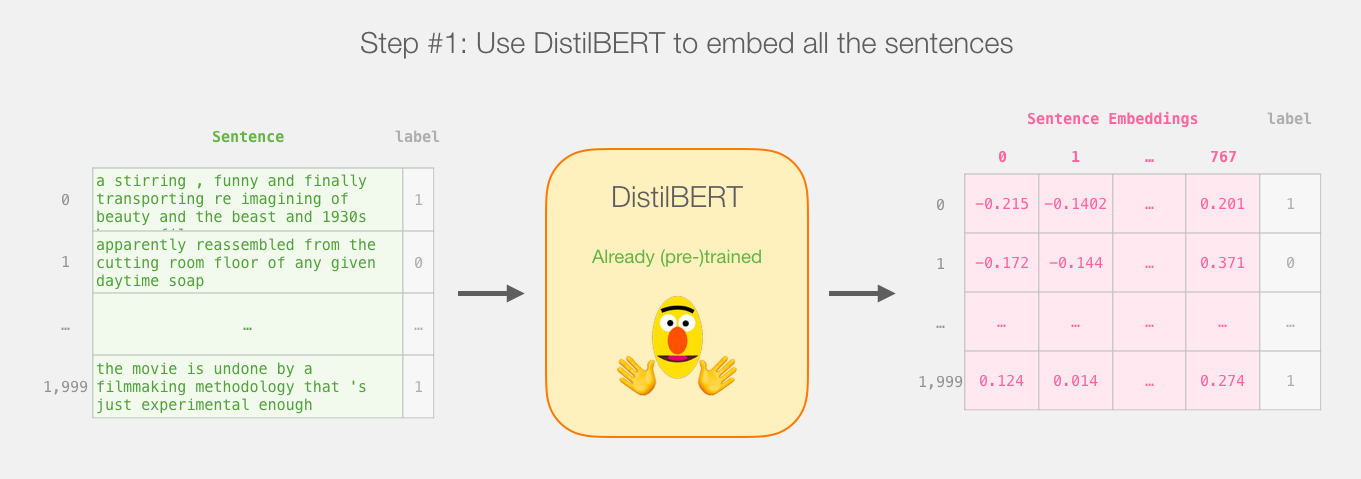 Source: Jay Alammar (2019), A Visual Guide to Using BERT for the First Time, http://jalammar.github.io/a-visual-guide-to-using-bert-for-the-first-time/
53
Step #2:Test/Train Split for Model #2, Logistic Regression
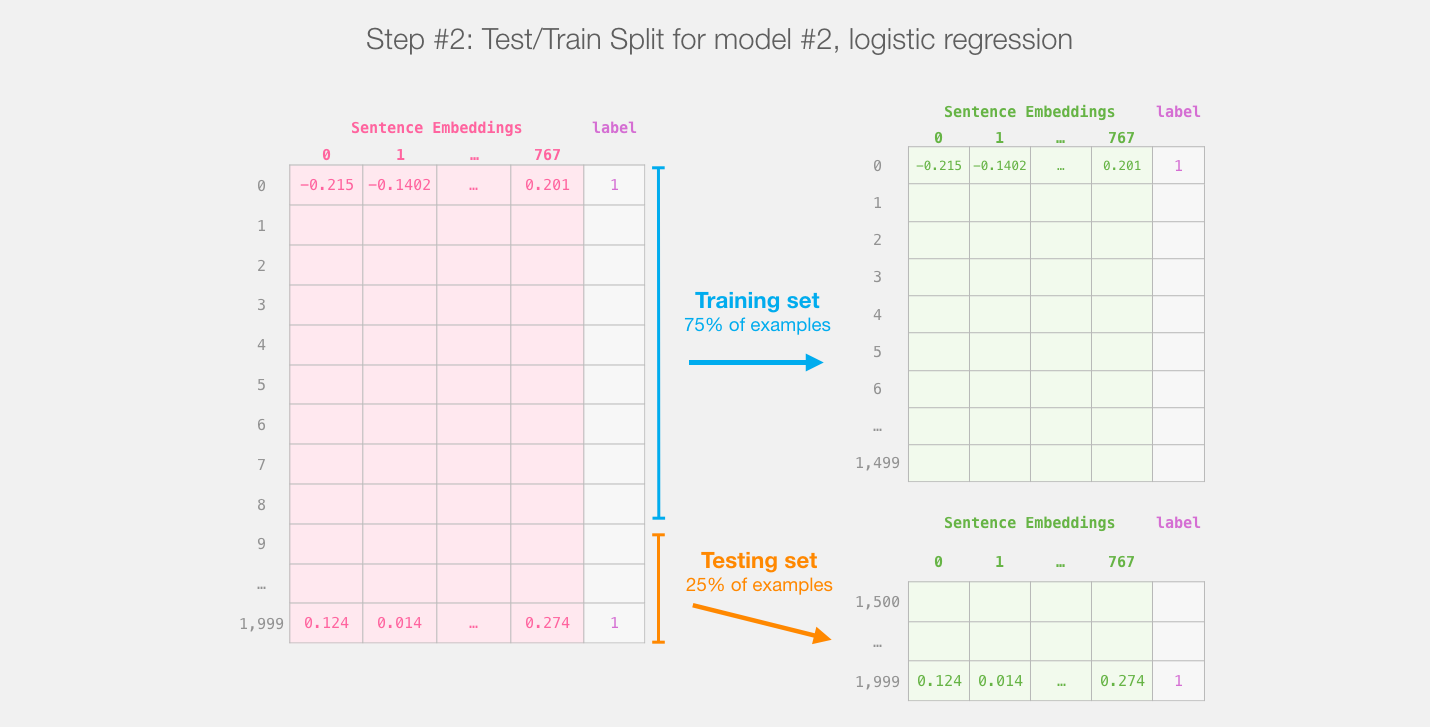 Source: Jay Alammar (2019), A Visual Guide to Using BERT for the First Time, http://jalammar.github.io/a-visual-guide-to-using-bert-for-the-first-time/
54
Step #3 Train the logistic regression model using the training set
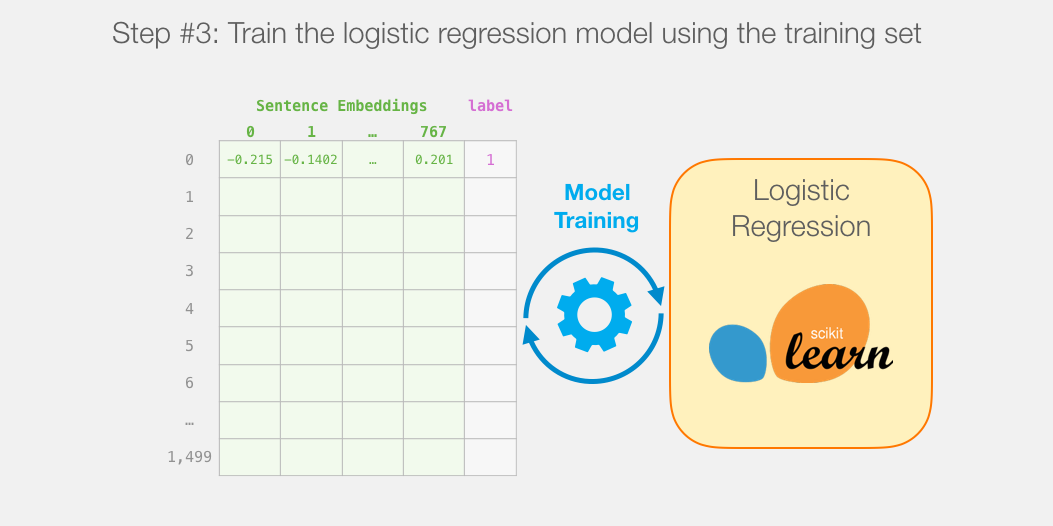 Source: Jay Alammar (2019), A Visual Guide to Using BERT for the First Time, http://jalammar.github.io/a-visual-guide-to-using-bert-for-the-first-time/
55
Tokenization
[CLS] a visually stunning rum ##ination on love [SEP]
a visually stunning rumination on love
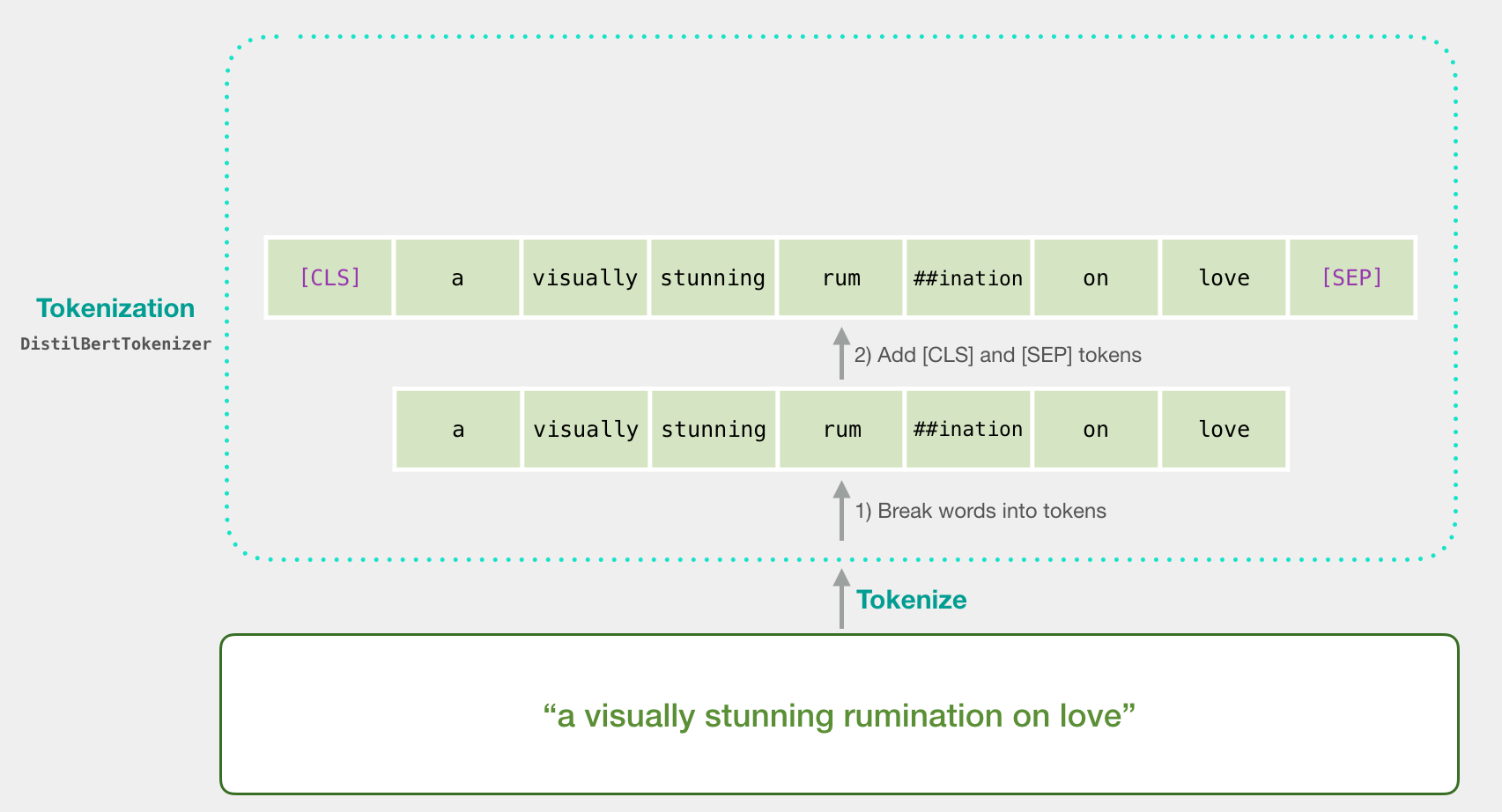 Source: Jay Alammar (2019), A Visual Guide to Using BERT for the First Time, http://jalammar.github.io/a-visual-guide-to-using-bert-for-the-first-time/
56
Tokenization
tokenizer.encode("a visually stunning rumination on love", add_special_tokens=True)
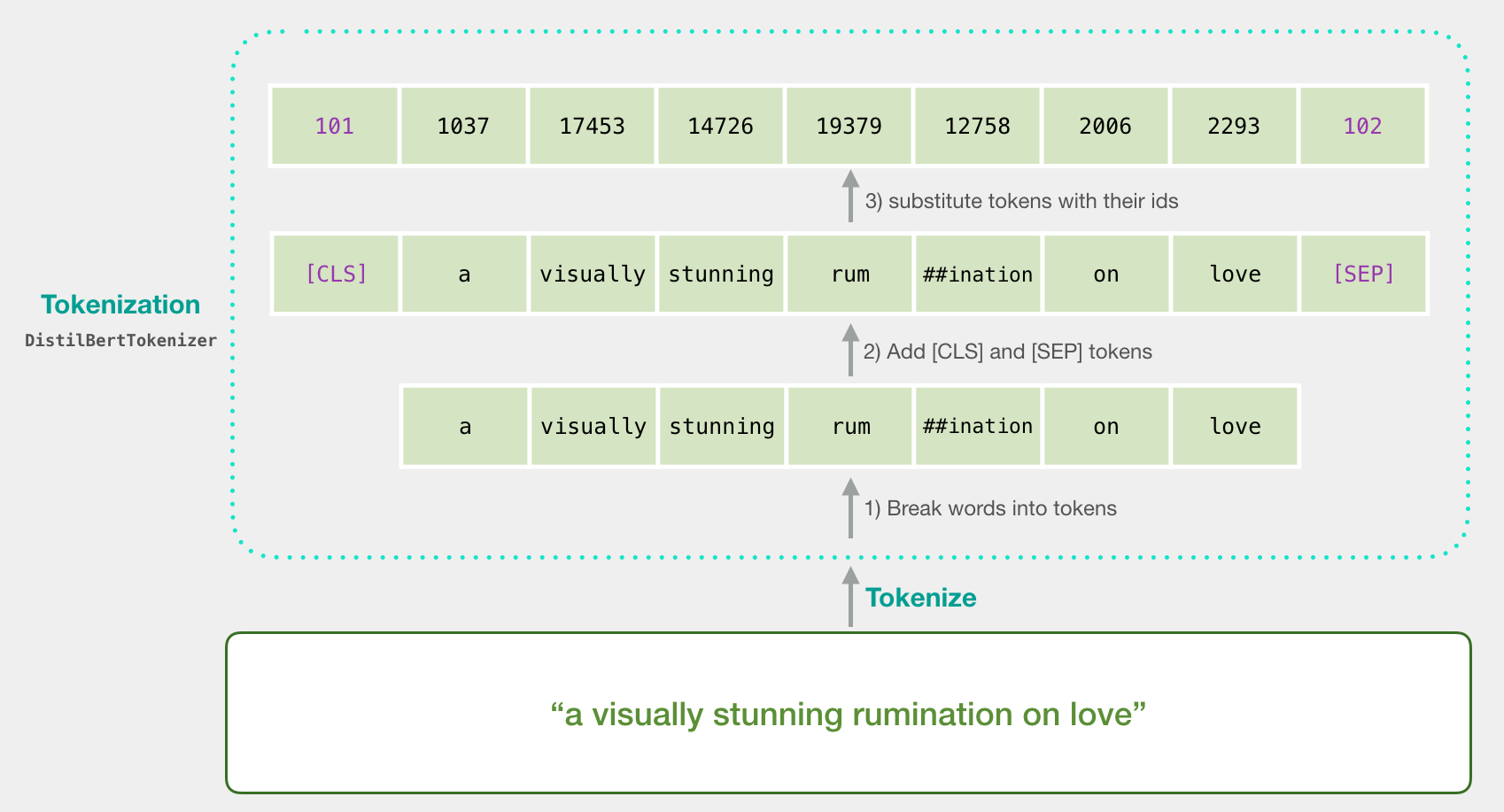 Source: Jay Alammar (2019), A Visual Guide to Using BERT for the First Time, http://jalammar.github.io/a-visual-guide-to-using-bert-for-the-first-time/
57
Tokenization for BERT Model
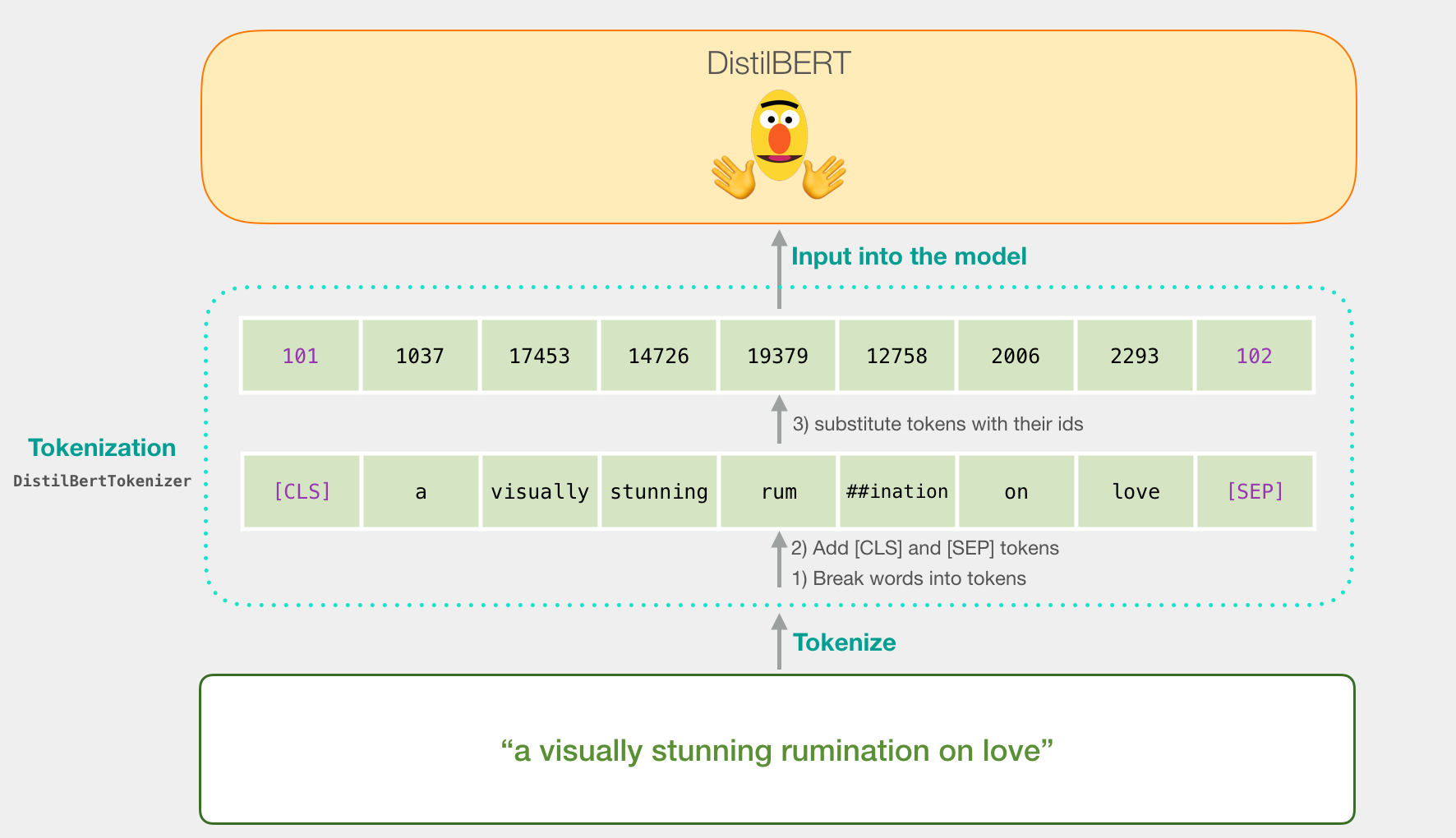 Source: Jay Alammar (2019), A Visual Guide to Using BERT for the First Time, http://jalammar.github.io/a-visual-guide-to-using-bert-for-the-first-time/
58
Flowing Through DistilBERT(768 features)
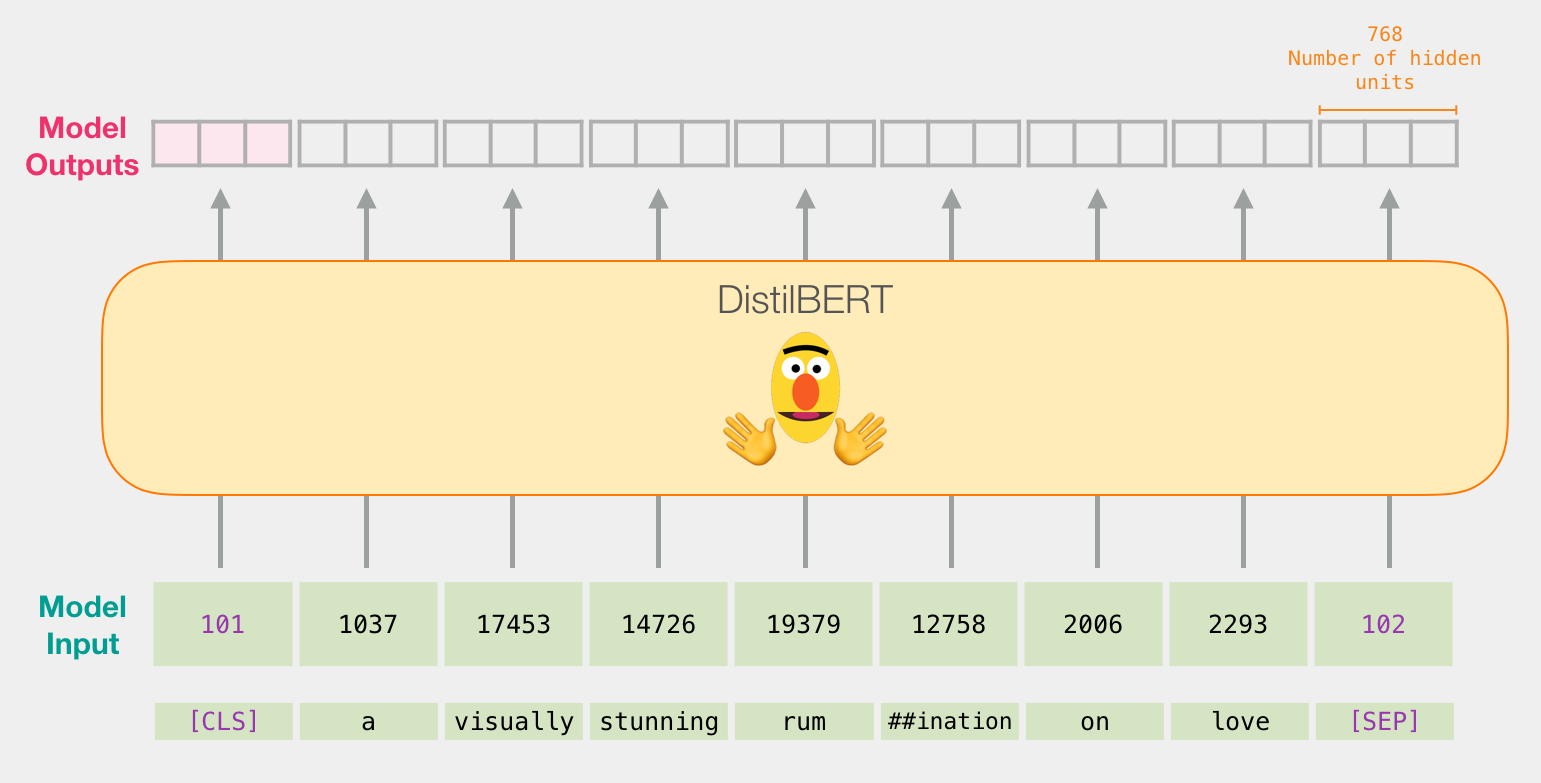 Source: Jay Alammar (2019), A Visual Guide to Using BERT for the First Time, http://jalammar.github.io/a-visual-guide-to-using-bert-for-the-first-time/
59
Model #1 Output Class vector as Model #2 Input
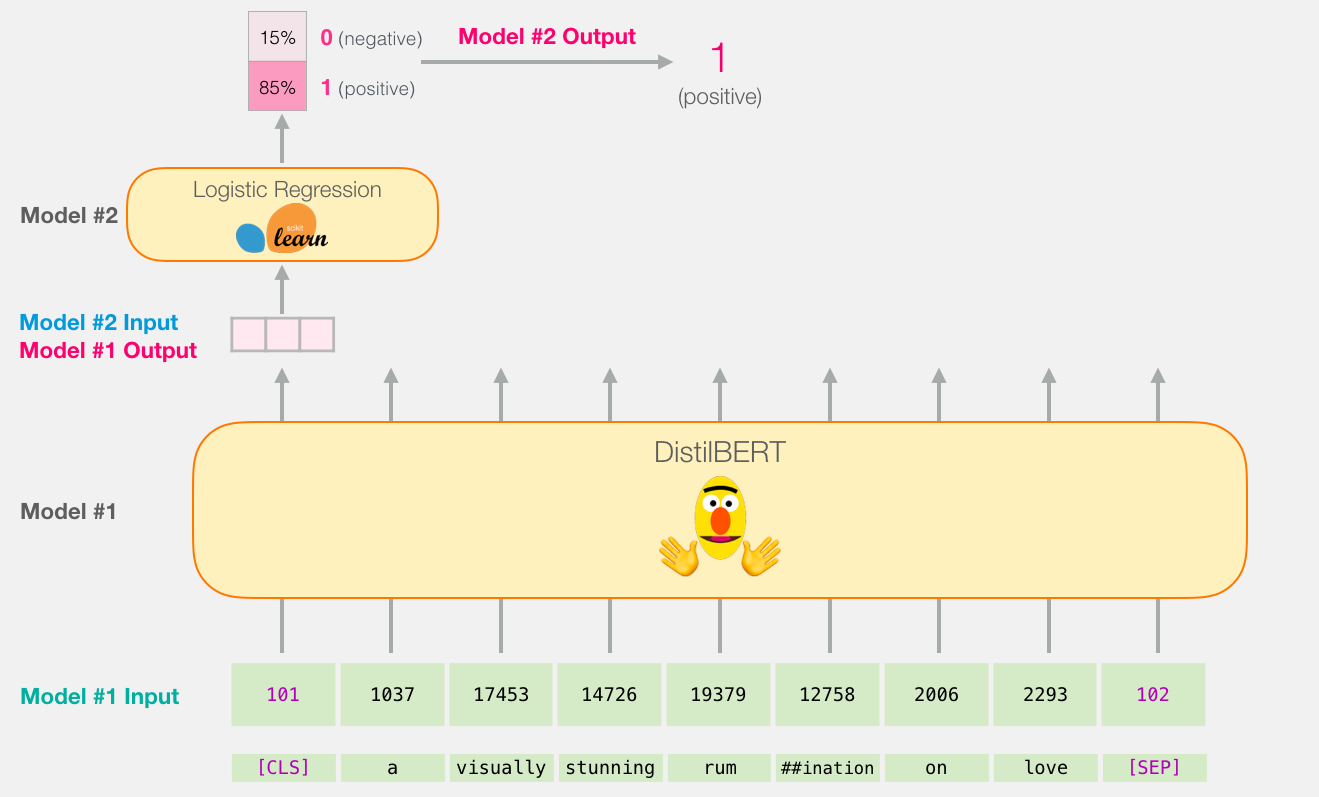 Source: Jay Alammar (2019), A Visual Guide to Using BERT for the First Time, http://jalammar.github.io/a-visual-guide-to-using-bert-for-the-first-time/
60
Fine-tuning BERT on Single Sentence Classification Tasks
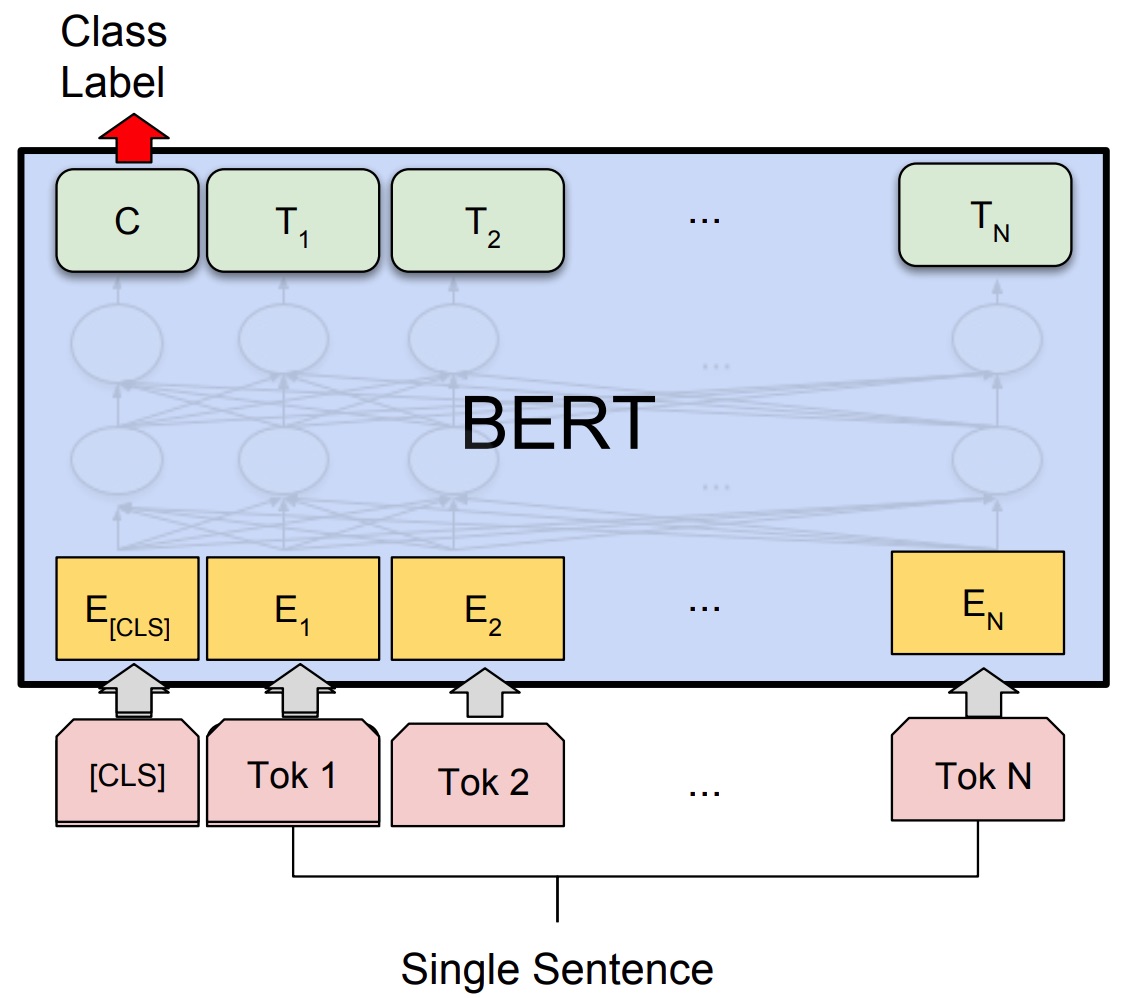 Source: Devlin, Jacob, Ming-Wei Chang, Kenton Lee, and Kristina Toutanova (2018). "Bert: Pre-training of deep bidirectional transformers for language understanding." arXiv preprint arXiv:1810.04805.
61
Model #1 Output Class vector as Model #2 Input
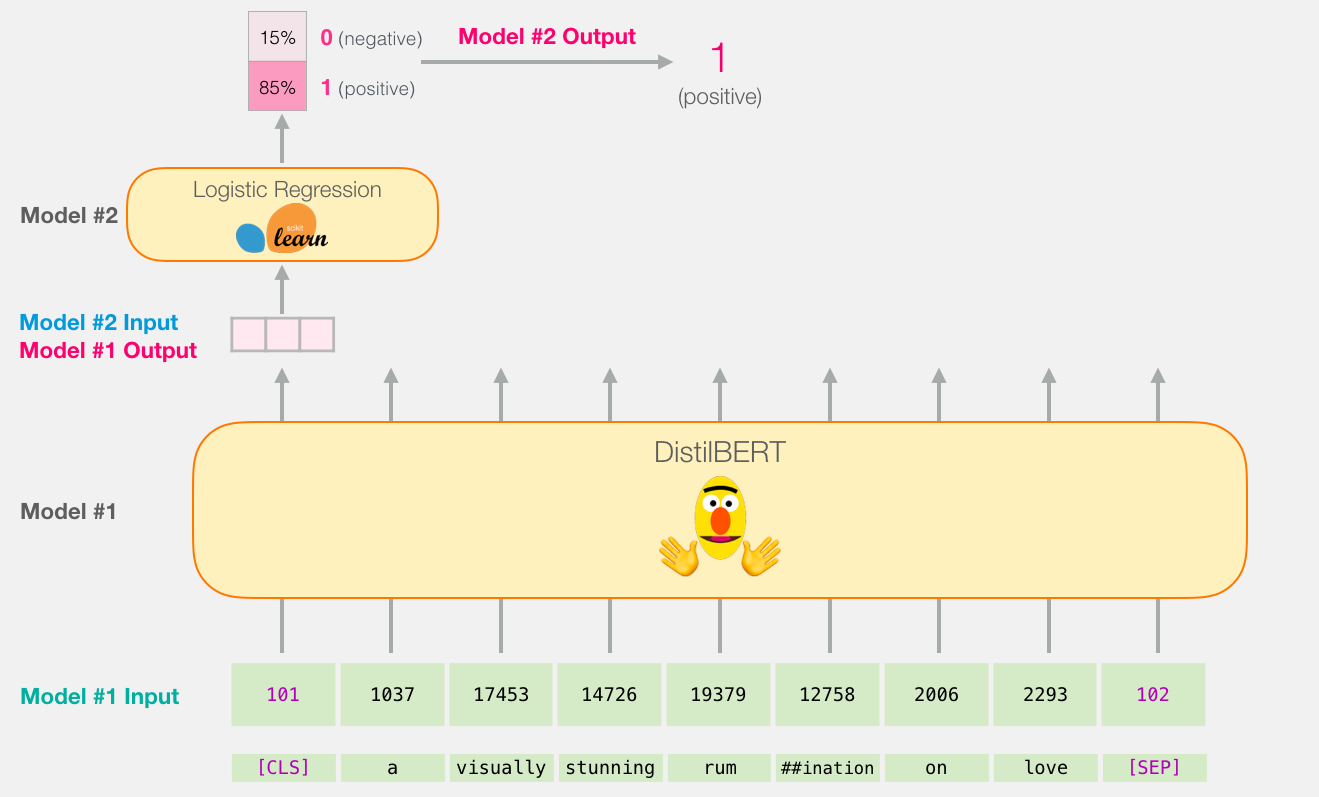 Source: Jay Alammar (2019), A Visual Guide to Using BERT for the First Time, http://jalammar.github.io/a-visual-guide-to-using-bert-for-the-first-time/
62
Logistic Regression Model to classify Class vector
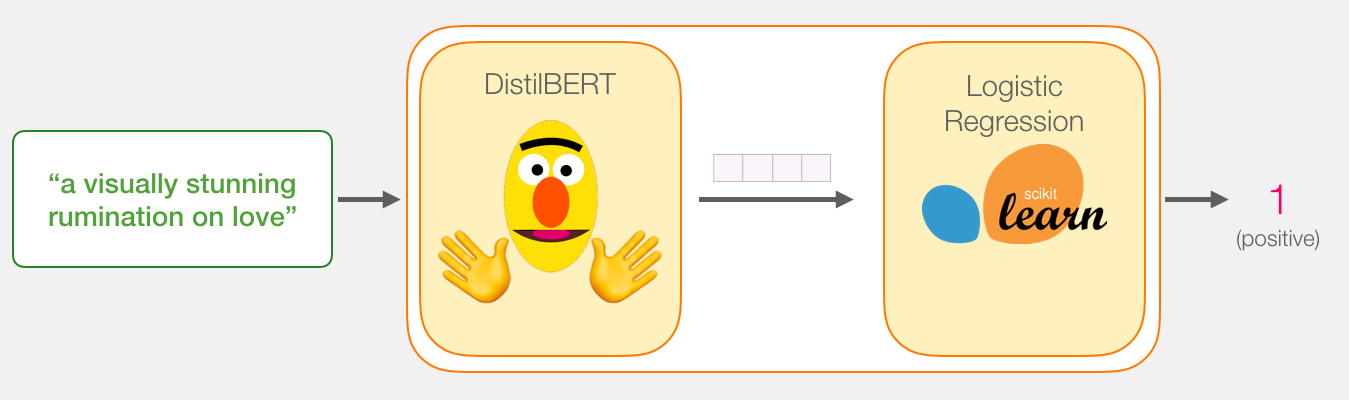 Source: Jay Alammar (2019), A Visual Guide to Using BERT for the First Time, http://jalammar.github.io/a-visual-guide-to-using-bert-for-the-first-time/
63
df = pd.read_csv('https://github.com/clairett/pytorch-sentiment-classification/raw/master/data/SST2/train.tsv', delimiter='\t', header=None)

df.head()
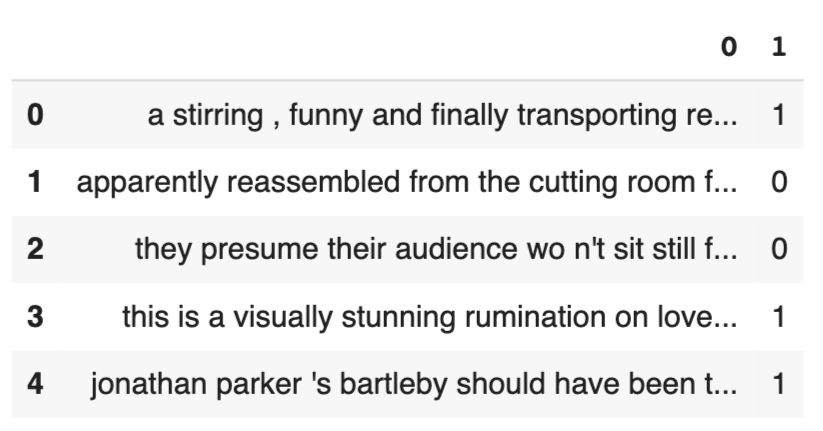 Source: Jay Alammar (2019), A Visual Guide to Using BERT for the First Time, http://jalammar.github.io/a-visual-guide-to-using-bert-for-the-first-time/
64
Tokenization
tokenized = df[0].apply((lambda x: tokenizer.encode(x, add_special_tokens=True)))
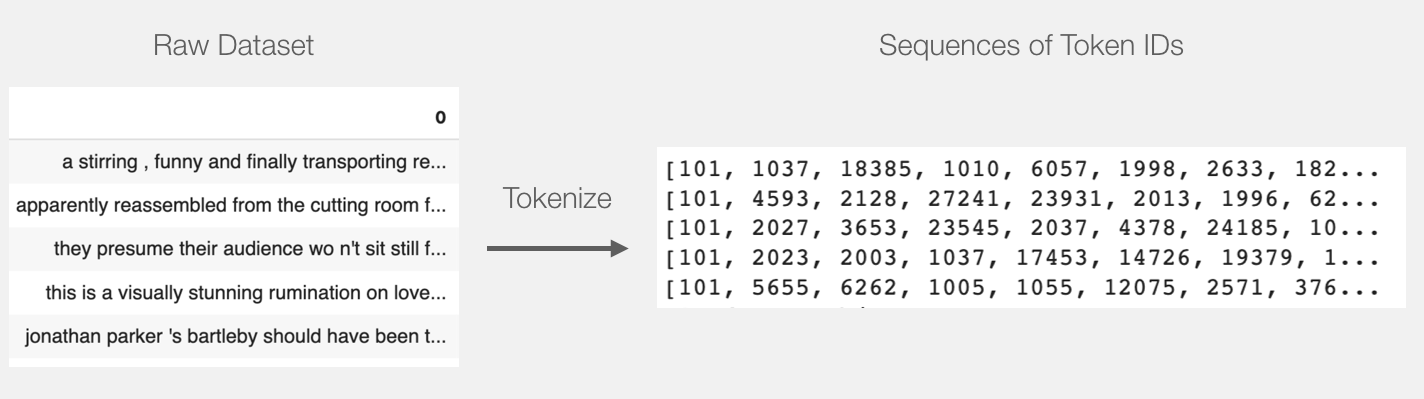 Source: Jay Alammar (2019), A Visual Guide to Using BERT for the First Time, http://jalammar.github.io/a-visual-guide-to-using-bert-for-the-first-time/
65
BERT Input Tensor
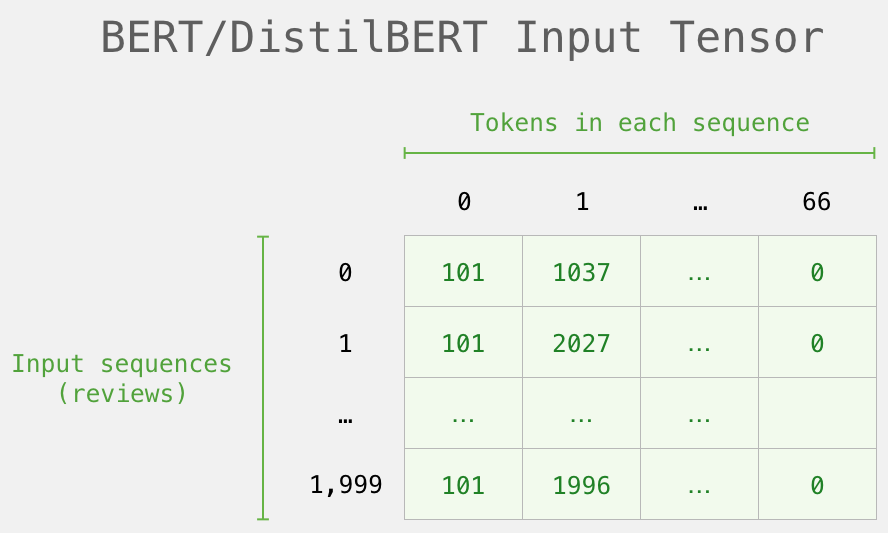 Source: Jay Alammar (2019), A Visual Guide to Using BERT for the First Time, http://jalammar.github.io/a-visual-guide-to-using-bert-for-the-first-time/
66
Processing with DistilBERT
input_ids = torch.tensor(np.array(padded))
last_hidden_states = model(input_ids)
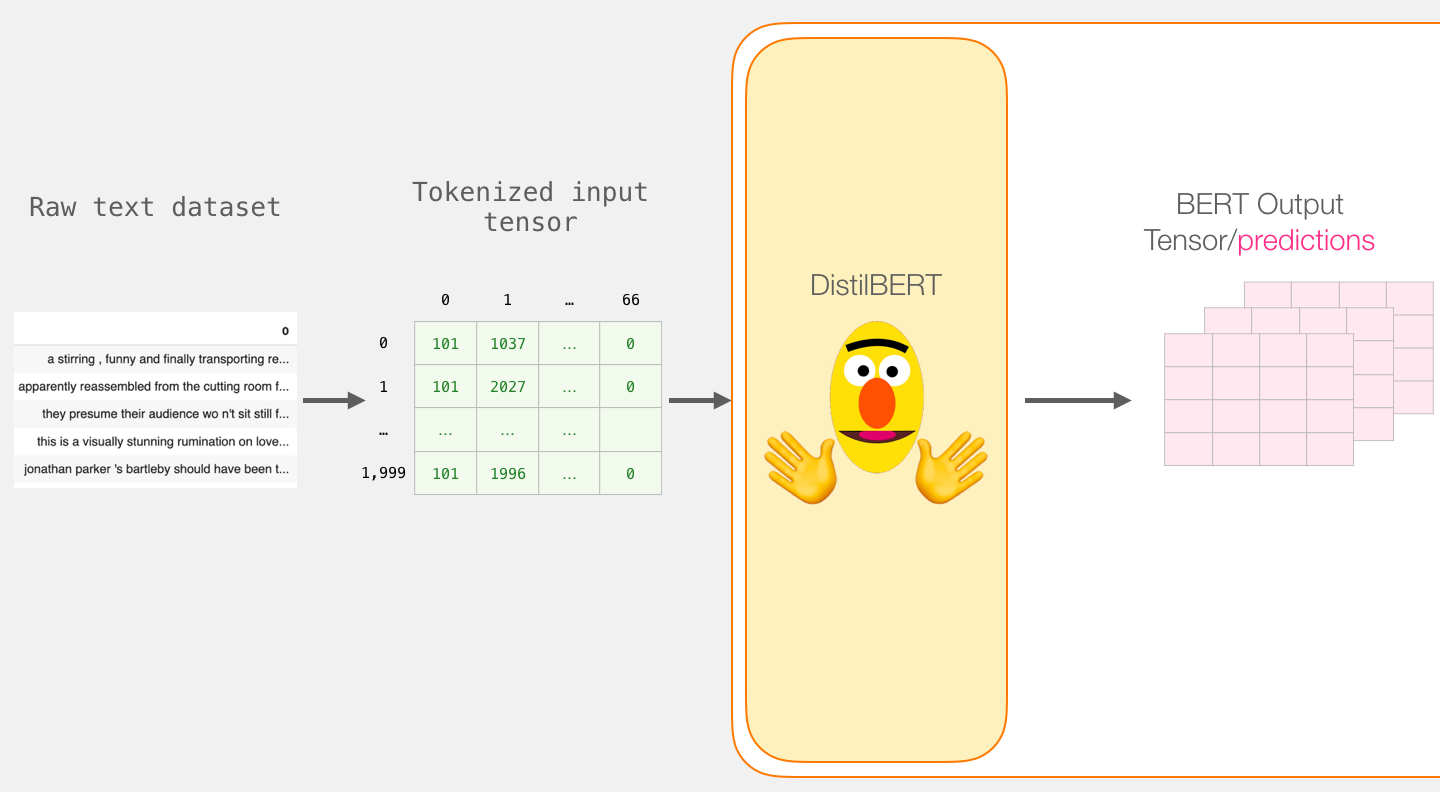 Source: Jay Alammar (2019), A Visual Guide to Using BERT for the First Time, http://jalammar.github.io/a-visual-guide-to-using-bert-for-the-first-time/
67
Unpacking the BERT output tensor
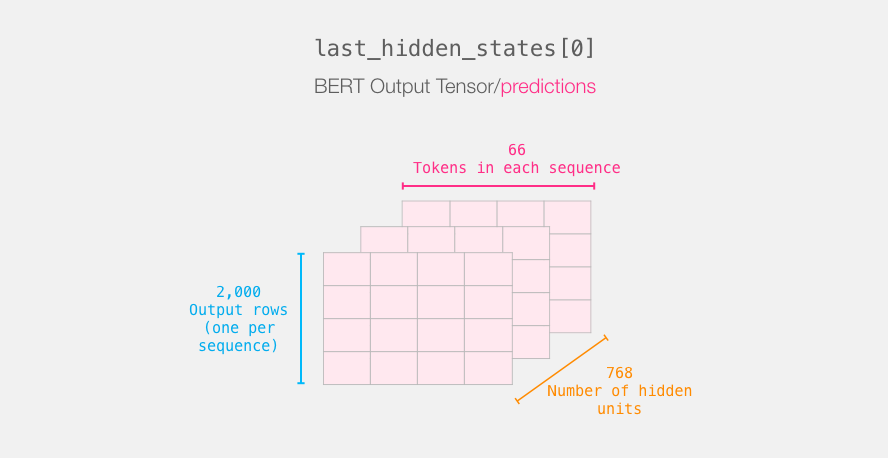 Source: Jay Alammar (2019), A Visual Guide to Using BERT for the First Time, http://jalammar.github.io/a-visual-guide-to-using-bert-for-the-first-time/
68
Sentence to last_hidden_state[0]
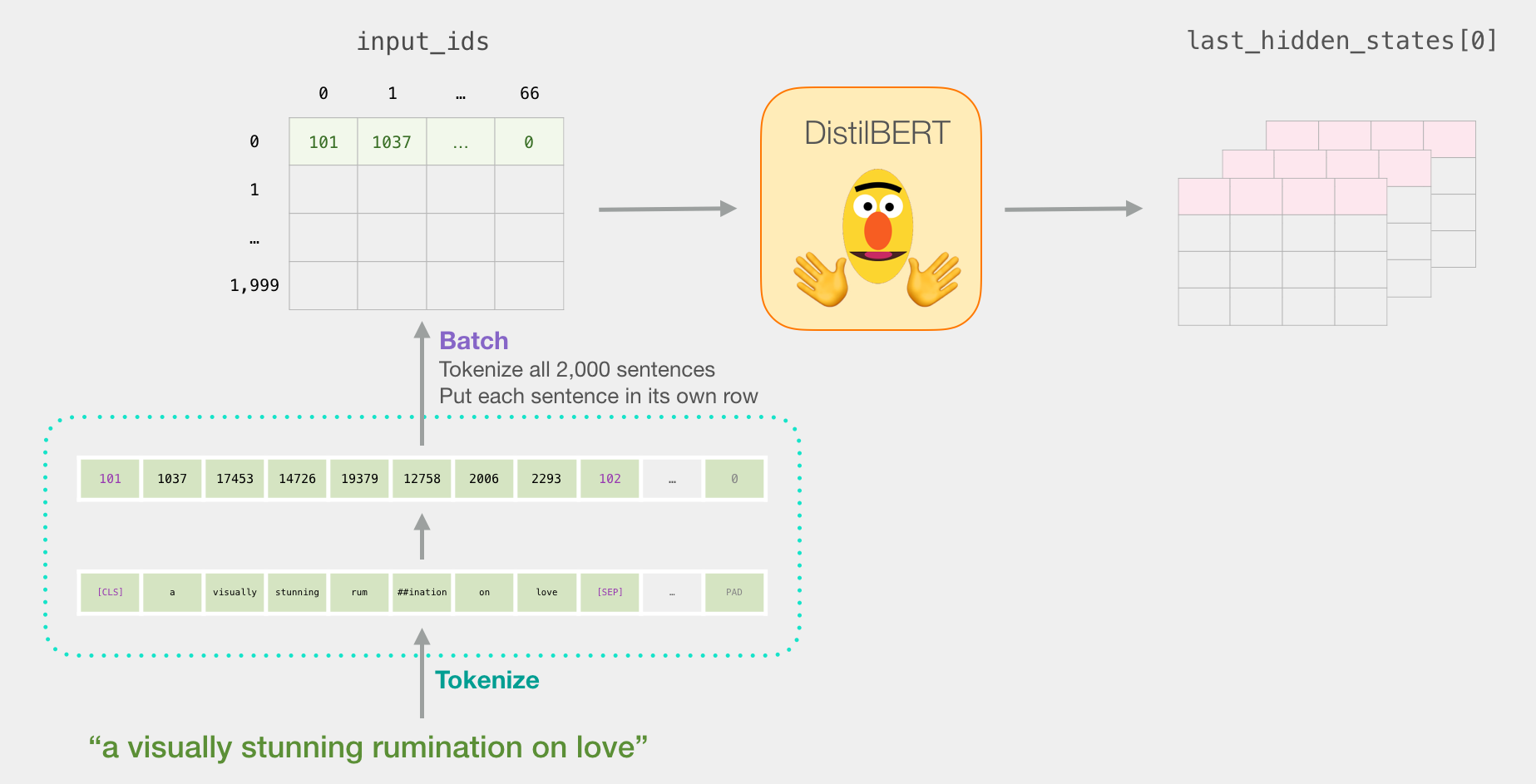 Source: Jay Alammar (2019), A Visual Guide to Using BERT for the First Time, http://jalammar.github.io/a-visual-guide-to-using-bert-for-the-first-time/
69
BERT’s output for the [CLS] tokens
# Slice the output for the first position for all the sequences, take all hidden unit outputs 
features = last_hidden_states[0][:,0,:].numpy()
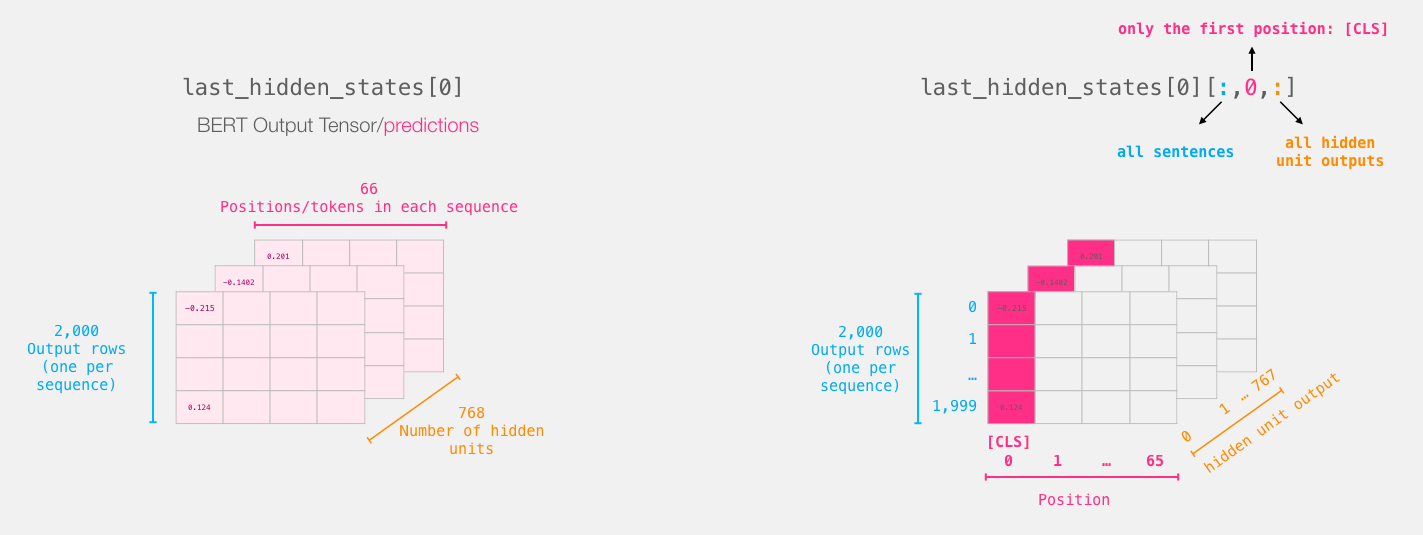 Source: Jay Alammar (2019), A Visual Guide to Using BERT for the First Time, http://jalammar.github.io/a-visual-guide-to-using-bert-for-the-first-time/
70
The tensor sliced from BERT's outputSentence Embeddings
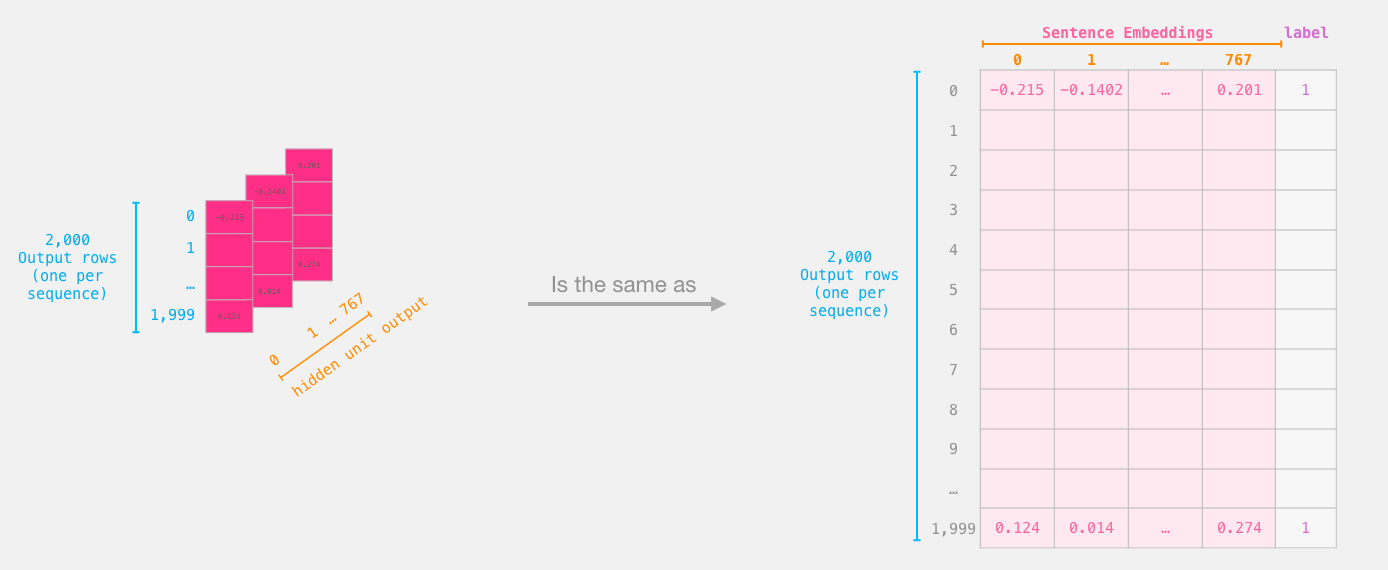 Source: Jay Alammar (2019), A Visual Guide to Using BERT for the First Time, http://jalammar.github.io/a-visual-guide-to-using-bert-for-the-first-time/
71
Dataset for Logistic Regression(768 Features)
The features are the output vectors of BERT for the [CLS] token (position #0)
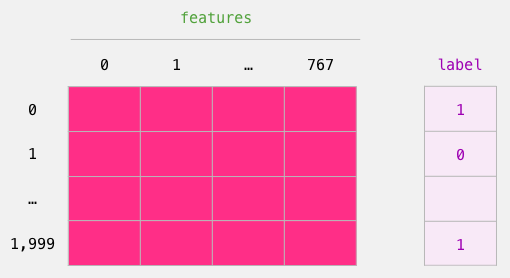 Source: Jay Alammar (2019), A Visual Guide to Using BERT for the First Time, http://jalammar.github.io/a-visual-guide-to-using-bert-for-the-first-time/
72
labels = df[1]
train_features, test_features, train_labels, test_labels = train_test_split(features, labels)
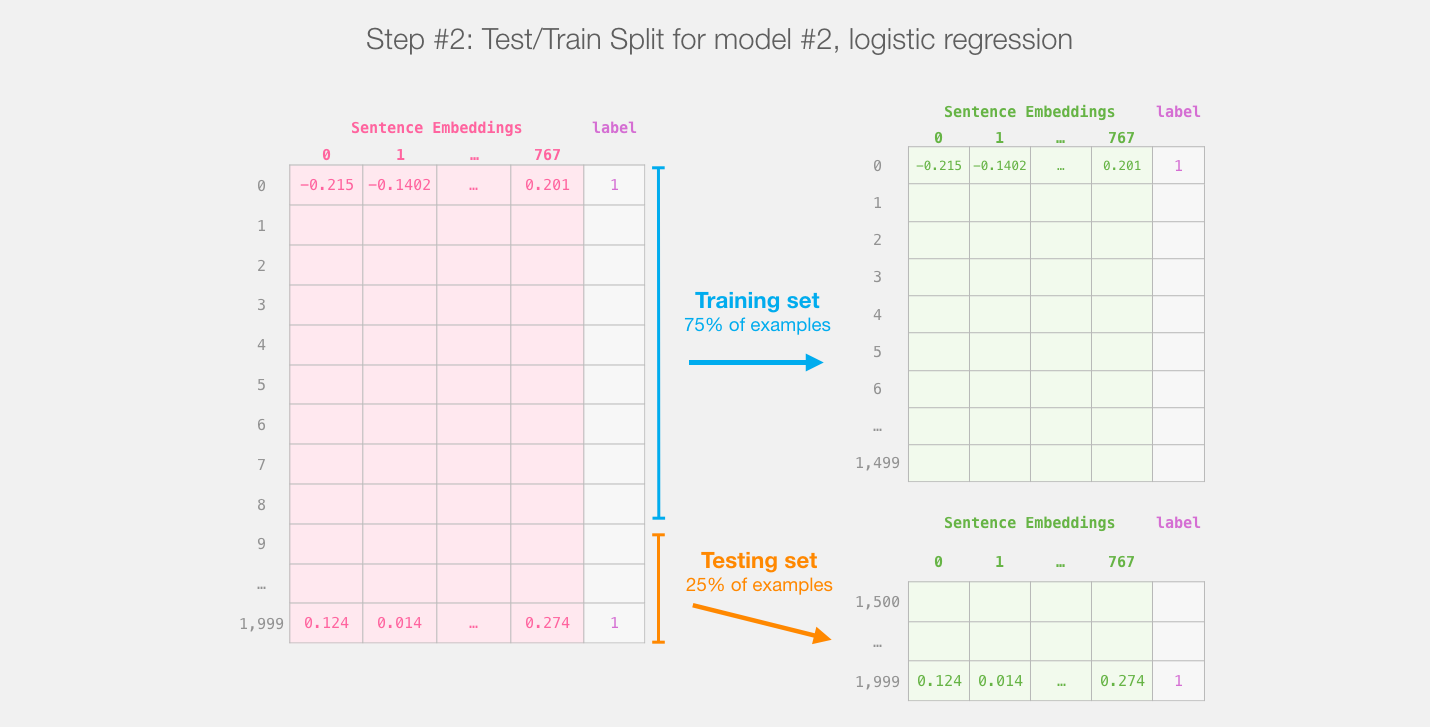 Source: Jay Alammar (2019), A Visual Guide to Using BERT for the First Time, http://jalammar.github.io/a-visual-guide-to-using-bert-for-the-first-time/
73
Score BenchmarksLogistic Regression Model on SST-2 Dataset
# Training
lr_clf = LogisticRegression() 
lr_clf.fit(train_features, train_labels)

#Testing
lr_clf.score(test_features, test_labels)

# Accuracy: 81%
# Highest accuracy: 96.8%
# Fine-tuned DistilBERT: 90.7%
# Full size BERT model: 94.9%
Source: Jay Alammar (2019), A Visual Guide to Using BERT for the First Time, http://jalammar.github.io/a-visual-guide-to-using-bert-for-the-first-time/
74
Sentiment Classification: SST2Sentences from movie reviews
Source: Jay Alammar (2019), A Visual Guide to Using BERT for the First Time, http://jalammar.github.io/a-visual-guide-to-using-bert-for-the-first-time/
75
A Visual Notebook to Using BERT for the First Time
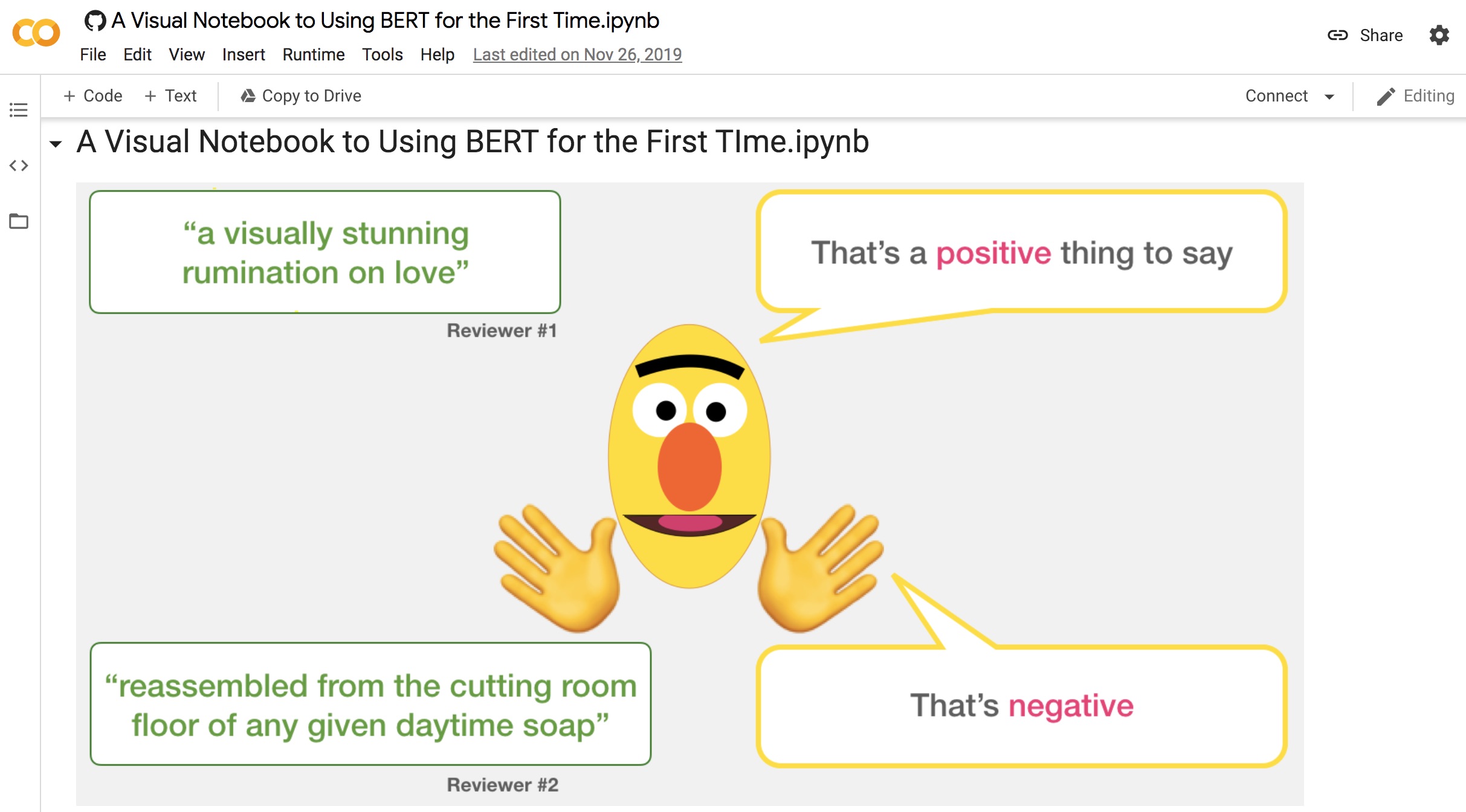 https://colab.research.google.com/github/jalammar/jalammar.github.io/blob/master/notebooks/bert/A_Visual_Notebook_to_Using_BERT_for_the_First_Time.ipynb
76
Hugging Face TasksNatural Language Processing
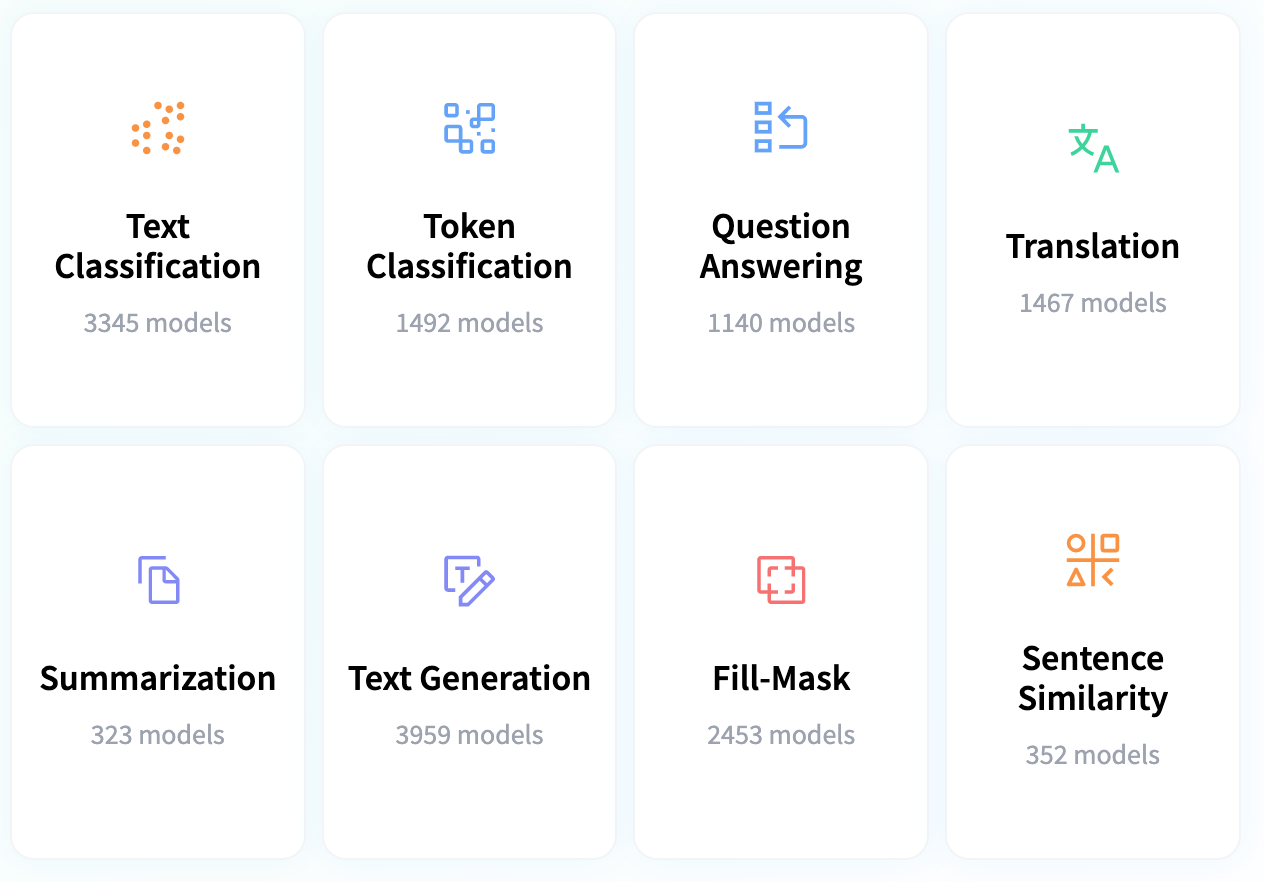 https://huggingface.co/tasks
77
NLP with Transformers Github
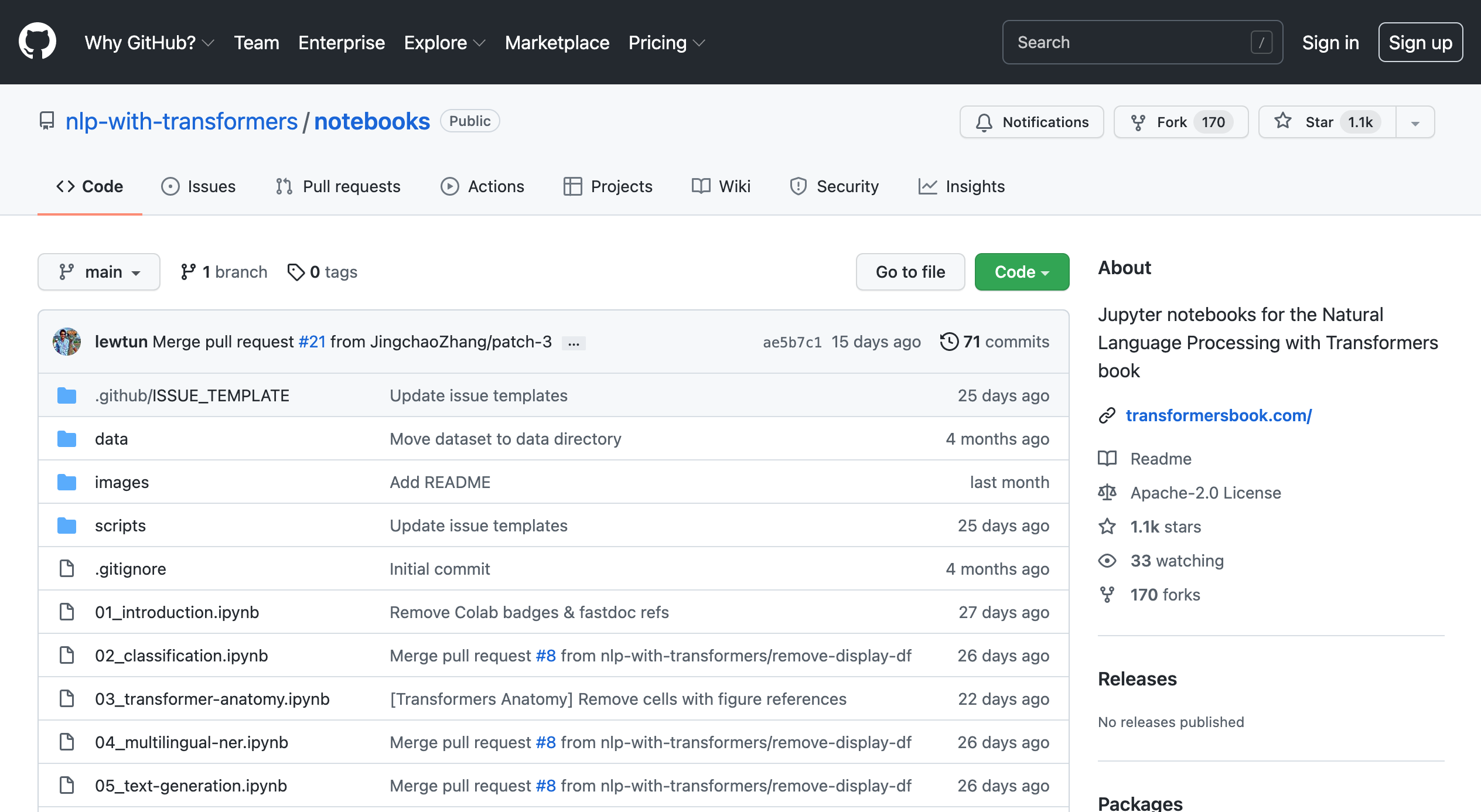 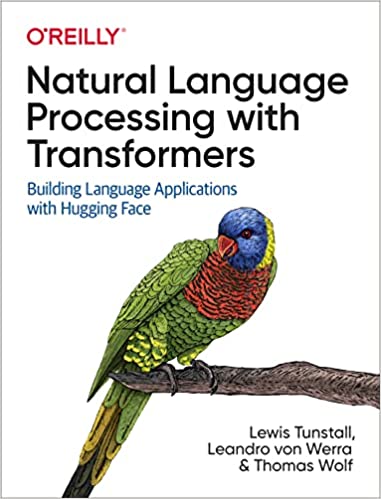 https://github.com/nlp-with-transformers/notebooks
78
NLP with Transformers Github Notebooks
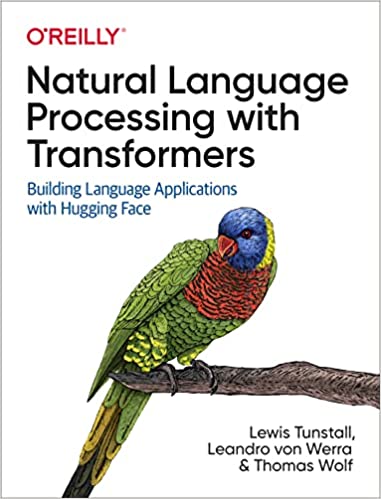 https://github.com/nlp-with-transformers/notebooks
79
Python in Google Colab (Python101)
https://colab.research.google.com/drive/1FEG6DnGvwfUbeo4zJ1zTunjMqf2RkCrT
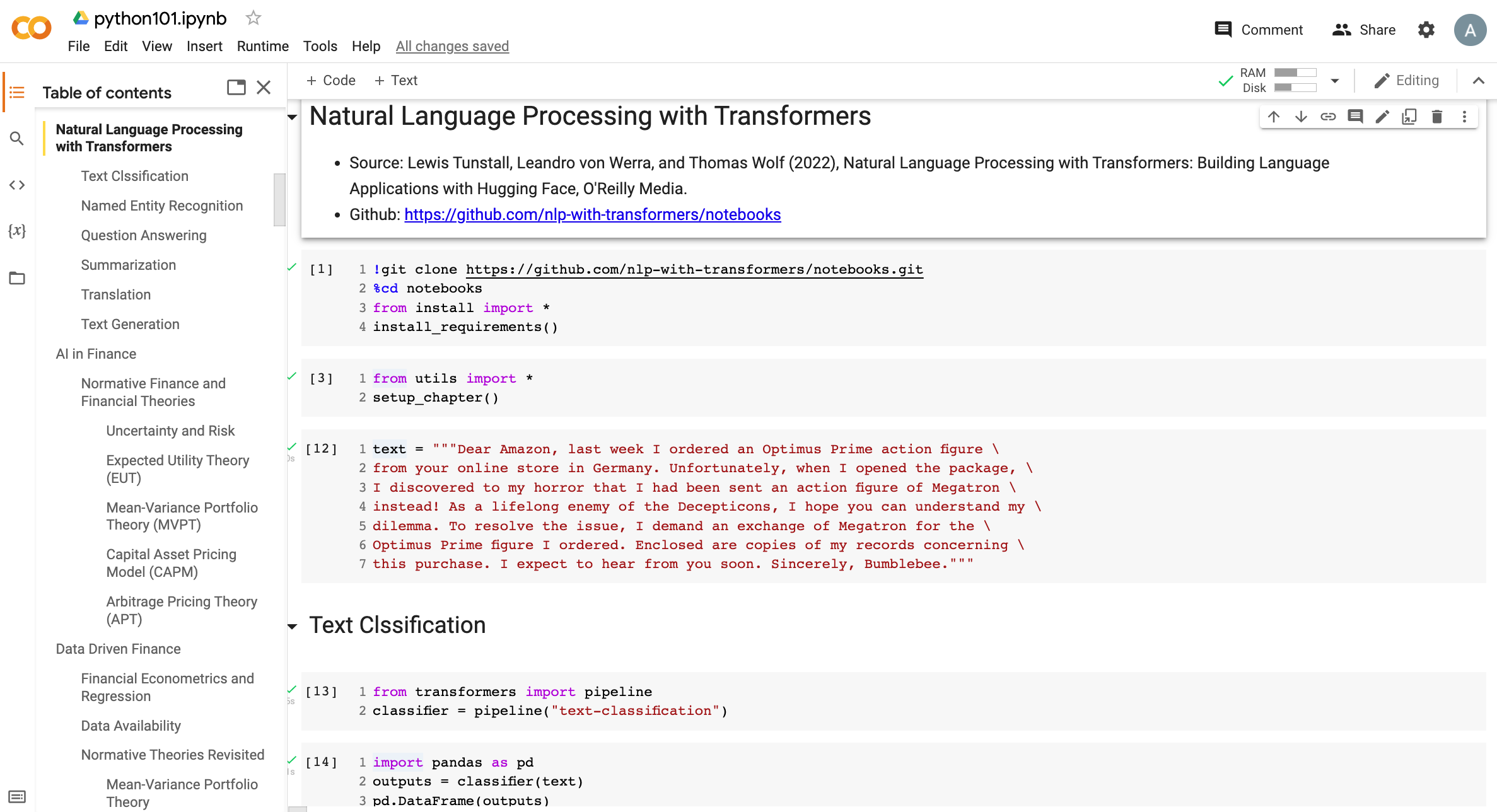 https://tinyurl.com/aintpupython101
80
Python in Google Colab (Python101)
https://colab.research.google.com/drive/1FEG6DnGvwfUbeo4zJ1zTunjMqf2RkCrT
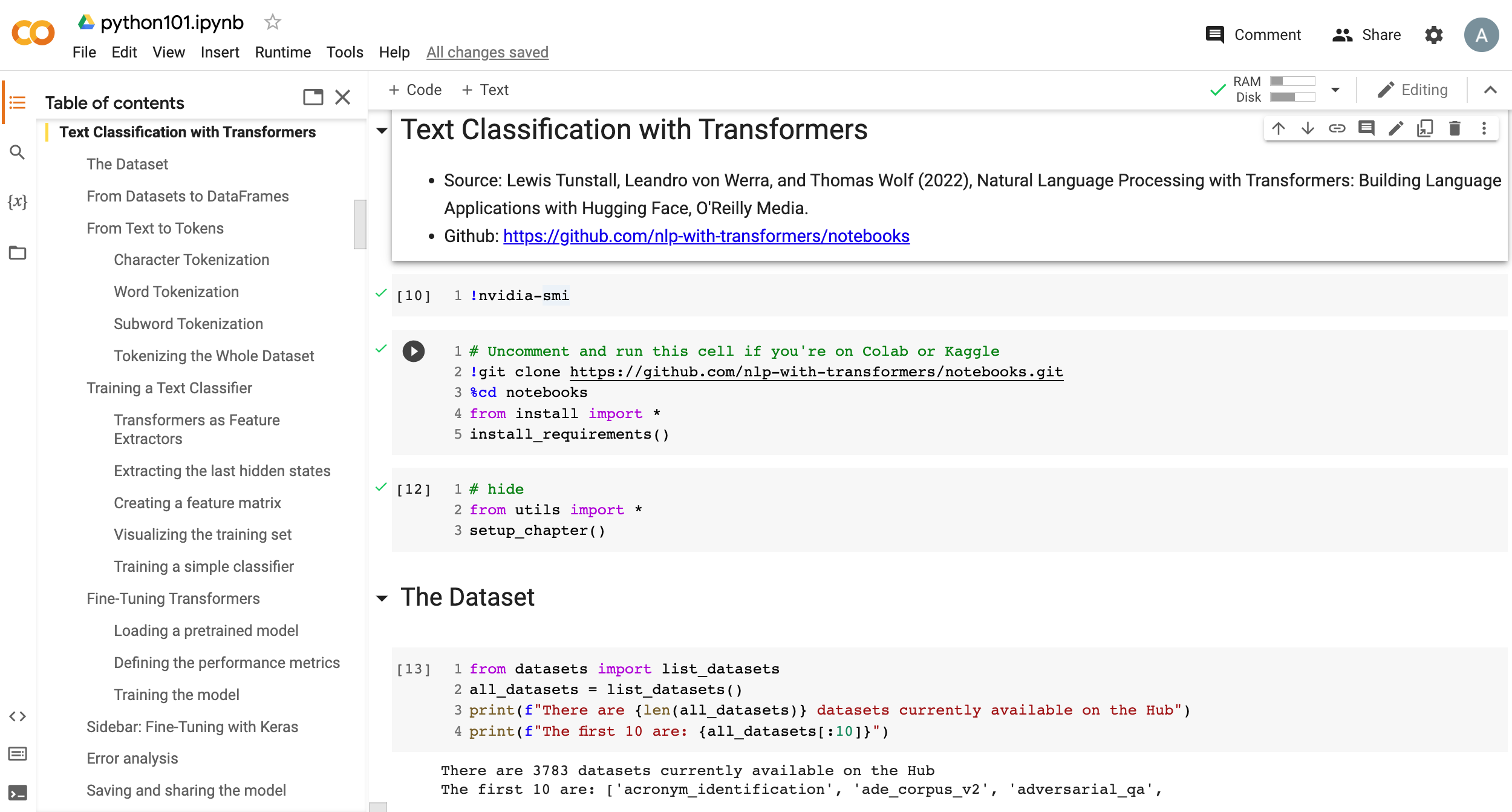 https://tinyurl.com/aintpupython101
81
Summary
Text Classification and Sentiment Analysis
Dataset
Tokenizer
Training a Text Classifier
Fine-Tuning Transformers
82
References
Lewis Tunstall, Leandro von Werra, and Thomas Wolf (2022), Natural Language Processing with Transformers:  Building Language Applications with Hugging Face,  O'Reilly Media.
Denis Rothman (2021), Transformers for Natural Language Processing: Build innovative deep neural network architectures for NLP with Python, PyTorch, TensorFlow, BERT, RoBERTa, and more, Packt Publishing.
Savaş Yıldırım and Meysam Asgari-Chenaghlu (2021), Mastering Transformers: Build state-of-the-art models from scratch with advanced natural language processing techniques, Packt Publishing.
Shervin Minaee, Nal Kalchbrenner, Erik Cambria, Narjes Nikzad, Meysam Chenaghlu, and Jianfeng Gao (2021), "Deep learning--based text classification: a comprehensive review." ACM Computing Surveys (CSUR) 54, no. 3 (2021): 1-40.
Sowmya Vajjala, Bodhisattwa Majumder, Anuj Gupta (2020), Practical Natural Language Processing: A Comprehensive Guide to Building Real-World NLP Systems, O'Reilly Media.
Ramesh Sharda, Dursun Delen, and Efraim Turban (2017), Business Intelligence, Analytics, and Data Science: A Managerial Perspective, 4th Edition, Pearson.
Dipanjan Sarkar (2019), Text Analytics with Python: A Practitioner’s Guide to Natural Language Processing, Second Edition. APress. 
Benjamin Bengfort, Rebecca Bilbro, and Tony Ojeda (2018), Applied Text Analysis with Python: Enabling Language-Aware Data Products with Machine Learning, O’Reilly. 
Charu C. Aggarwal (2018), Machine Learning for Text, Springer.
Gabe Ignatow and Rada F. Mihalcea (2017), An Introduction to Text Mining: Research Design, Data Collection, and Analysis, SAGE Publications.
Rajesh Arumugam (2018), Hands-On Natural Language Processing with Python: A practical guide to applying deep learning architectures to your NLP applications, Packt.
Jake VanderPlas (2016), Python Data Science Handbook: Essential Tools for Working with Data, O'Reilly Media.
Devlin, Jacob, Ming-Wei Chang, Kenton Lee, and Kristina Toutanova (2018). "BERT: Pre-training of Deep Bidirectional Transformers for Language Understanding." arXiv preprint arXiv:1810.04805.
The Super Duper NLP Repo, https://notebooks.quantumstat.com/
Jay Alammar (2018), The Illustrated Transformer, http://jalammar.github.io/illustrated-transformer/
Jay Alammar (2019), A Visual Guide to Using BERT for the First Time, http://jalammar.github.io/a-visual-guide-to-using-bert-for-the-first-time/
NLP with Transformer, https://github.com/nlp-with-transformers/notebooks
Min-Yuh Day (2022), Python 101, https://tinyurl.com/aintpupython101
83